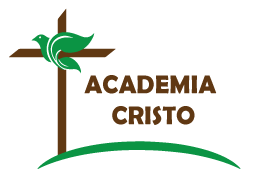 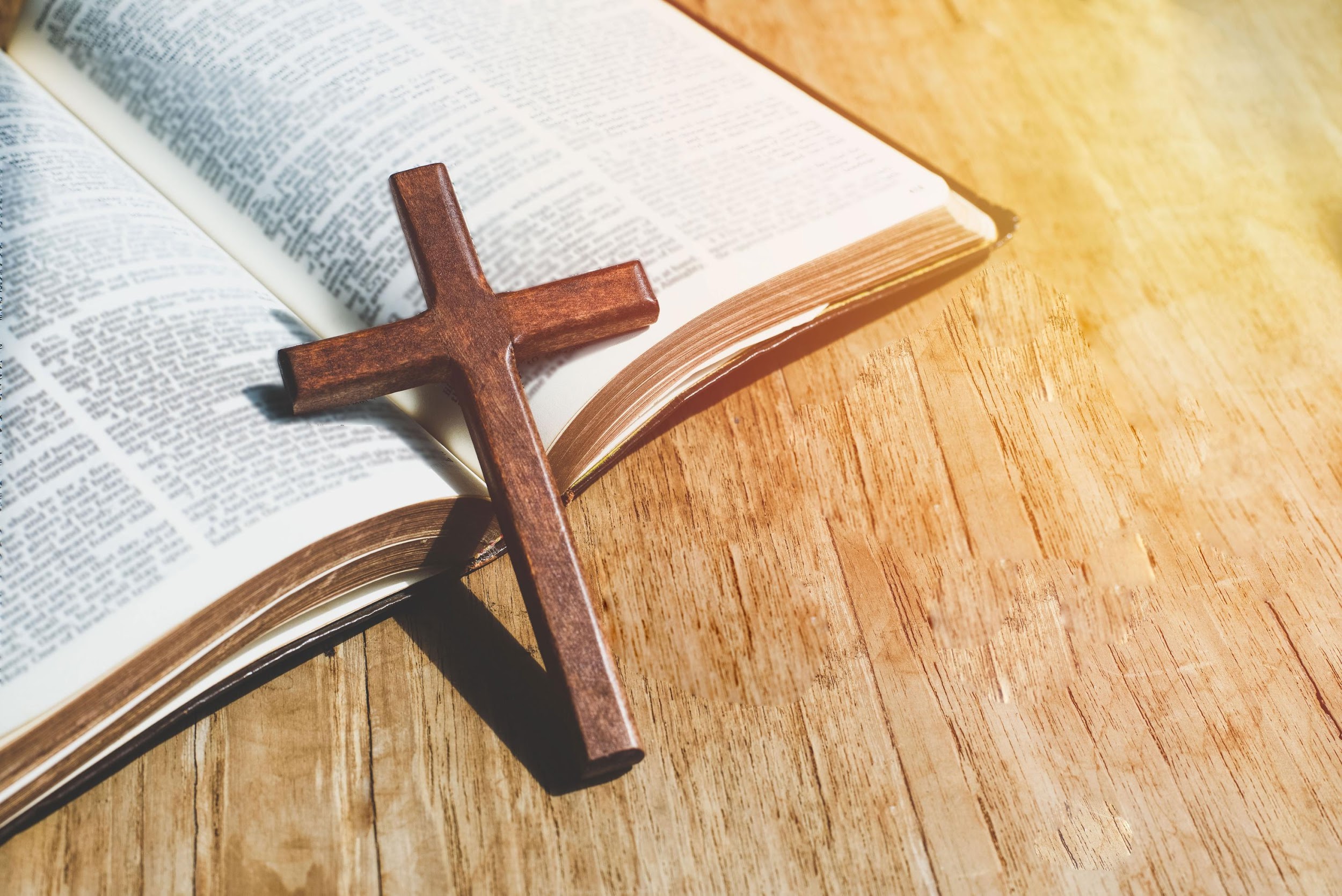 ACADEMIA
CRISTO
[Speaker Notes: BIENVENIDA Y ORACIÓN (10 minutos)
Da a los estudiantes una calurosa bienvenida y tome unos minutos para conocerlos y ellos a ti.  Si hay demasiados estudiantes, se puede pedirlos compartir saludos en el chat. Después de los saludos personales, se puede compartir una bienvenida breve a Lección 5. 


Sean bienvenidos a Lección 5 del curso: Ley y Evangelio. Hoy examinaremos la voluntad de Dios para nosotros en el cuarto y quinto mandamientos.]
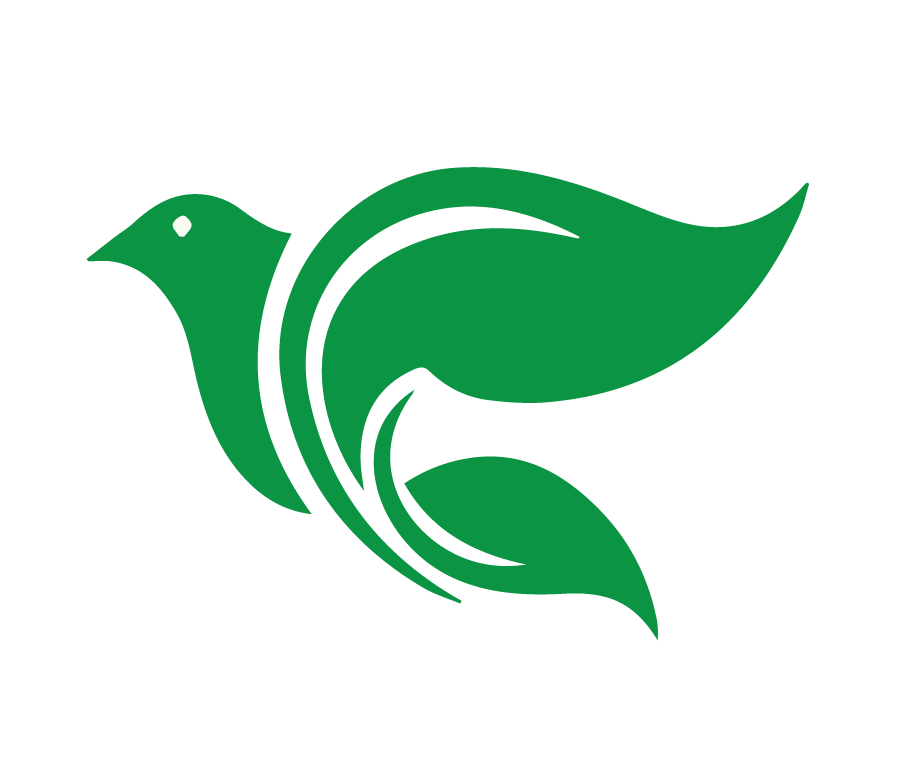 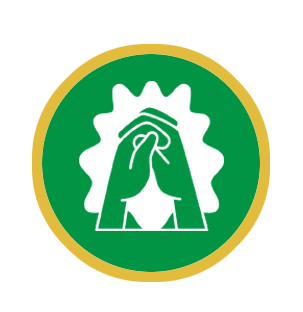 Oración
[Speaker Notes: Comience con la siguiente oración (o tu propia):

Querido Padre celestial, nos has dado regalos preciosos que no merecemos. Hoy consideramos tu regalo de las personas que has puesto como autoridades sobre nosotros y el regalo de la vida. Convénzanos de nuestro pecado y danos el alivio del mensaje de tu Hijo. Guíanos a una apreciación más profunda por estos regalos tuyos y ayúdanos a navegar este mundo pecaminoso para que te honremos de la mejor manera posible. En el nombre de Jesús oramos, Amén.]
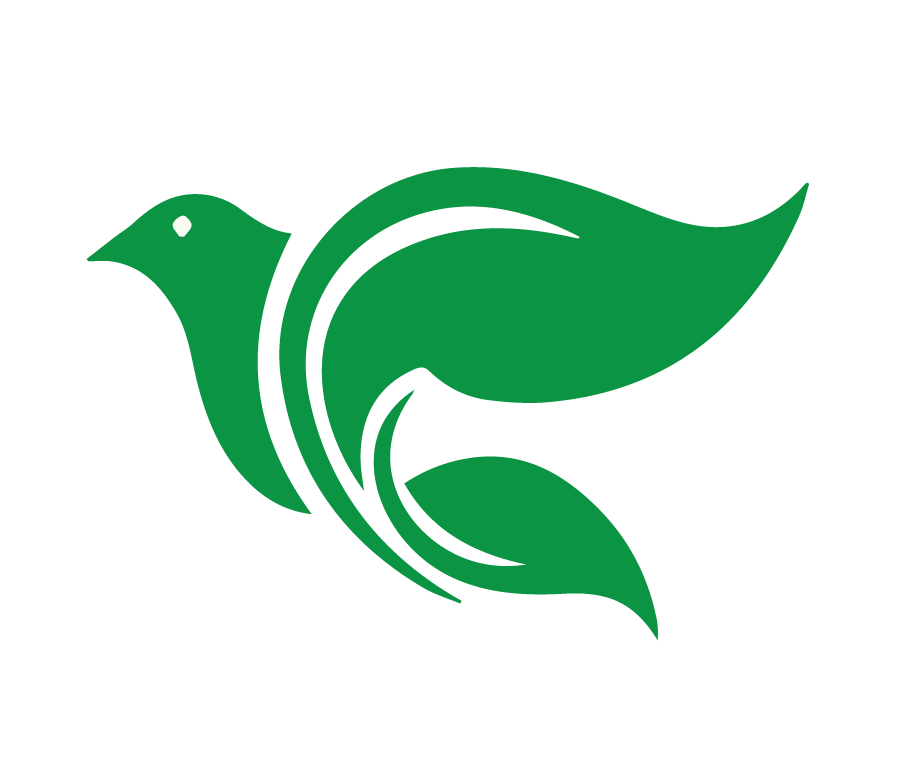 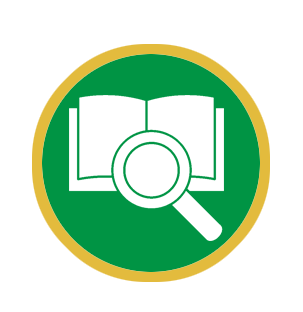 Lección 5
El Cuarto y Quinto  
Mandamiento

Romanos 13
[Speaker Notes: Lección 5: El cuarto y quinto mandamiento 

Romanos 13]
¿Cómo resumió Jesús los diez mandamientos? 

Proyecto Final pregunta #8
[Speaker Notes: INTRODUCCIÓN Y PREPASO

1. Queridos estudiantes, en este curso de Ley y Evangelio, estamos estudiando la voluntad de Dios en los 10 mandamientos. Jesús mismo resumió los diez mandamientos en Mateo 22:23-40.  (Pregunta #8 del Proyecto Final)]
Mateo 22:34-40

Al enterarse los fariseos que Jesús había hecho callar a los saduceos, se reunieron alrededor de él; y uno de ellos, que era intérprete de la ley, para ponerlo a prueba le preguntó: ”Maestro, ¿cuál es el gran mandamiento en la ley?”
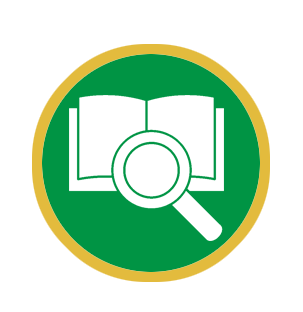 [Speaker Notes: Mateo 22:34-40 “Al enterarse los fariseos que Jesús había hecho callar a los saduceos, se reunieron alrededor de él; y uno de ellos, que era intérprete de la ley, para ponerlo a prueba le preguntó: ‘Maestro, ¿cuál es el gran mandamiento en la ley?”]
Romanos 22:23-40

Jesús le respondió: “Amarás al Señor tu Dios con todo tu corazón, y con toda tu alma, y con toda tu mente. Este es el primero y más importante mandamiento. Y el segundo es semejante al primero: Amarás a tu prójimo como a tu mismo. De estos dos mandamientos dependen toda la ley y los profetas.”
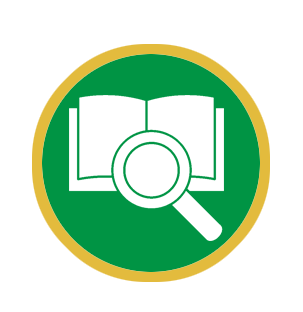 [Speaker Notes: Jesús le respondió: ‘Amarás al Señor tu Dios con todo tu corazón, y con toda tu alma, y con toda tu mente. Éste es el primero y más importante mandamiento. Y el segundo es semejante al primero: Amarás a tu prójimo como a ti mismo. De estos dos mandamientos dependen toda la ley y los profetas.”]
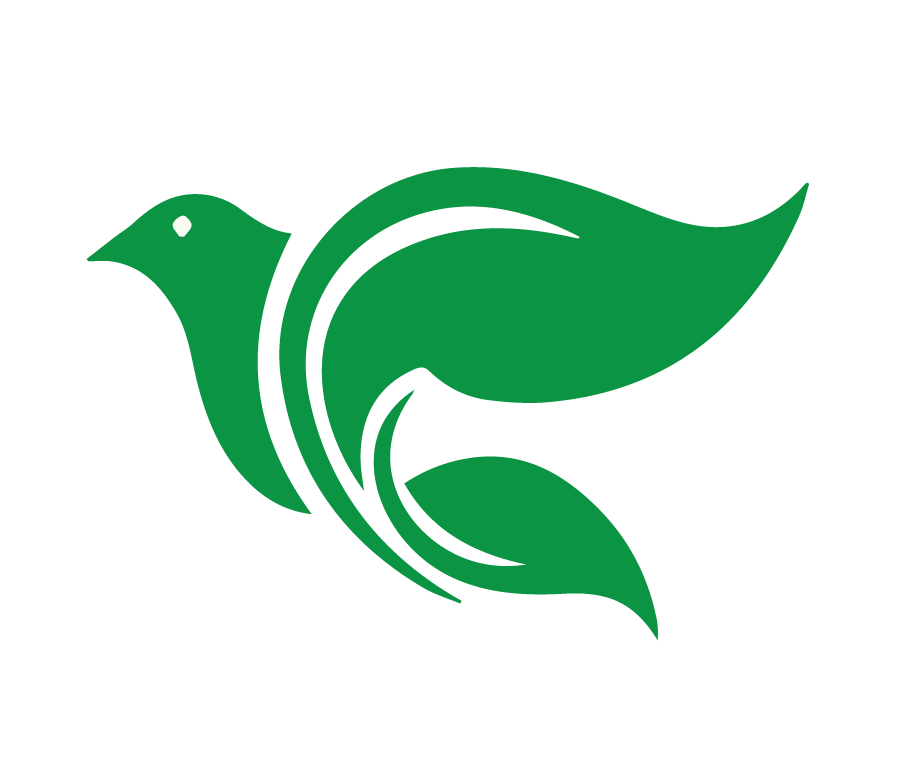 4
5
6
7
8
9
10
1
2
3
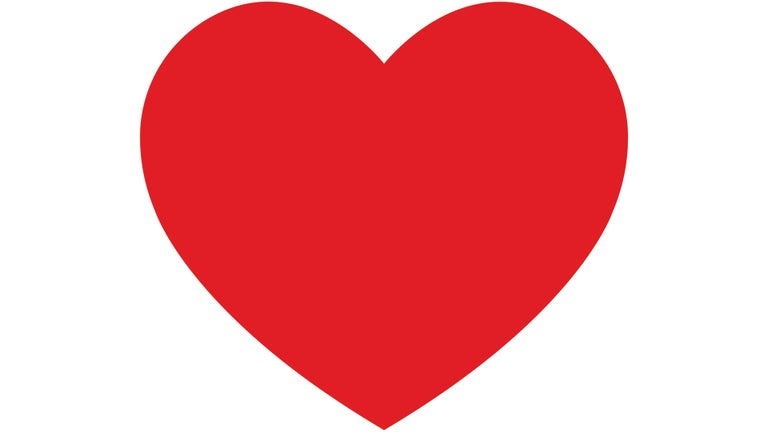 [Speaker Notes: Jesús resumió la ley en dos partes principales: Amarás a Dios y Amarás al prójimo. 

Podemos decir entonces que los primeros 3 mandamientos muestran cómo amar a Dios y los demás (4-10) nos muestran cómo amar al prójimo.]
¿Cuáles son las dos enseñanzas principales de la Biblia? Explique el propósito de cada una de ellas. 

Proyecto Final pregunta #3
[Speaker Notes: 2. Pero recordamos que esta clase no es solamente basada en la ley de Dios. ¿Cuáles son las dos enseñanzas principales de la Biblia? Explique el propósito de cada uno de ellos. (Pregunta #1 del Proyecto Final)]
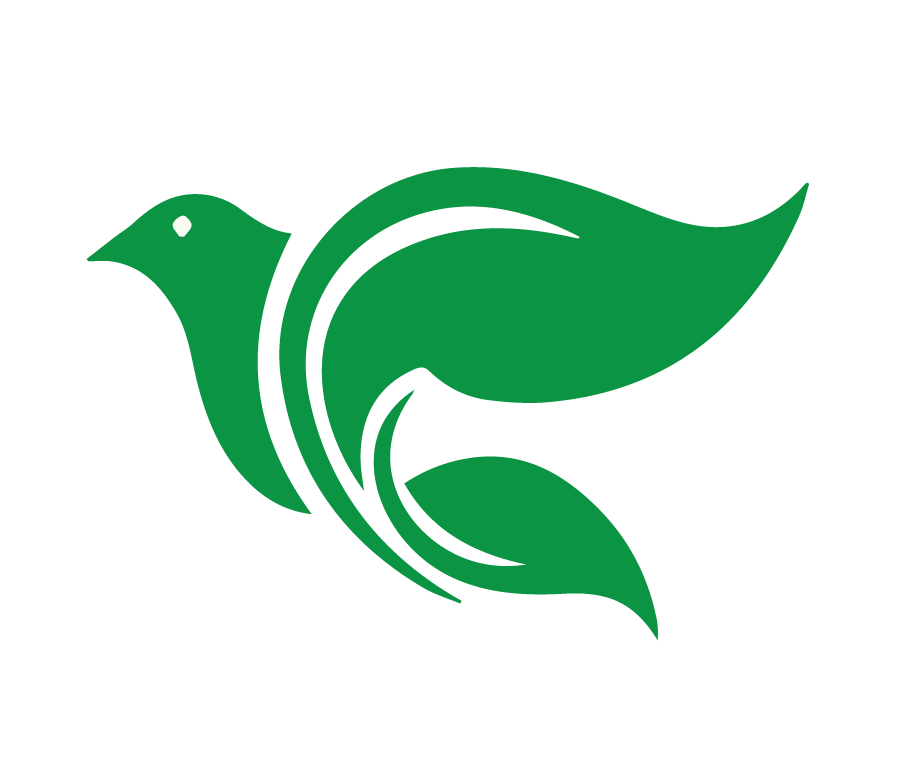 La Ley
El Evangelio
Nos muestra nuestro pecado
Nos muestra nuestro Salvador
“buenas nuevas”
[Speaker Notes: 2. Pero recordamos que esta clase no es solamente basada en la ley de Dios. ¿Cuáles son las dos enseñanzas principales de la Biblia? Explique el propósito de cada uno de ellos. (Pregunta #1 del Proyecto Final)

Las dos enseñanzas principales de la Biblia son la ley y el evangelio. 
La ley es la voluntad de Dios para nosotros. Es los que demanda Dios de nosotros. La ley nos muestra nuestro pecado. 
El evangelio es lo que hizo Dios para nosotros. El evangelio nos muestra nuestro Salvador quién vivió una vida perfecta, obedeciendo la ley y atribuyendo su perfección a nosotros, y pagando el preciso de nuestro pecado con su muerte en la cruz. La resurrección de Jesús es evidencia de la victoria que tenemos ya en Cristo por fe. 
En cada mandamiento vemos que no hemos amado a Dios ni a nuestro prójimo perfectamente. ¡Arrepentimos de nuestros pecados y regocijamos en el perdón de Cristo, las buenas nuevas de nuestra salvación!
Ahora, en agradecimiento y amor deseamos estudiar y obedecer la voluntad de Dios revelado a nosotros por Su Palabra. Confiamos que el Espíritu Santo va a obrar y crecer en nosotros buenos deseos y fruto.]
Analizar el cuarto mandamiento.
Objetivos de la Lección
Analizar el quinto mandamiento.
Determinar el uso correcto y la aplicación del cuarto y quinto mandamiento en la vida del creyente.
[Speaker Notes: OBJETIVOS DE LA LECCIÓN (1 minuto)
Toma un minuto para presentarles los objetivos de la lección.

1. Analizar el cuarto mandamiento. 
2. Analizar el quinto mandamiento. 
3. Determinar el uso correcto y la aplicación del cuarto y quinto mandamiento en la vida del creyente.]
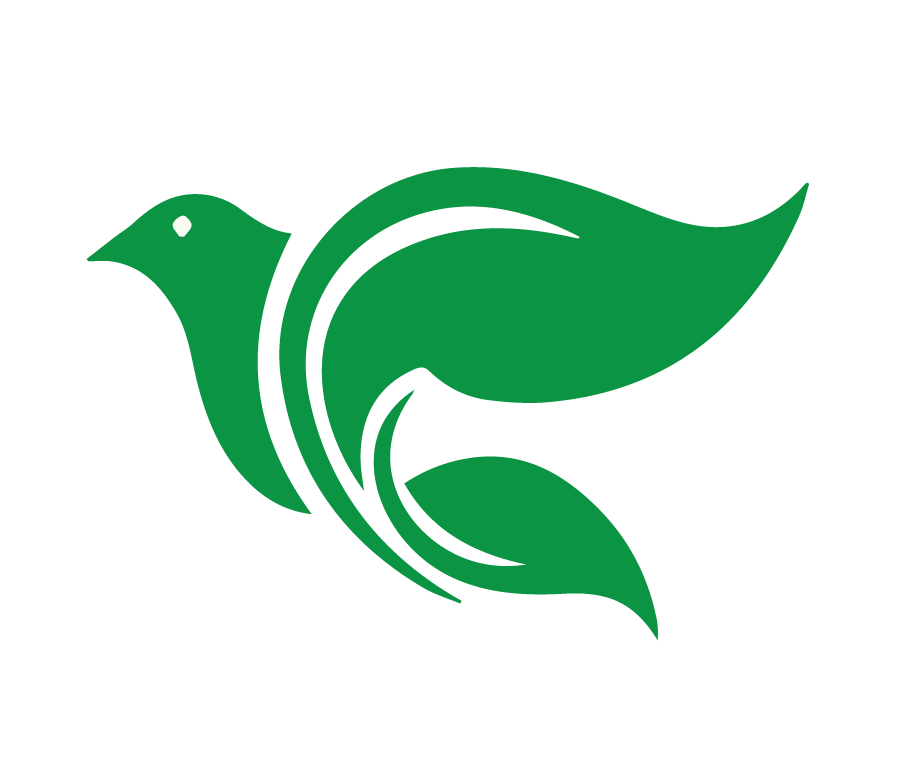 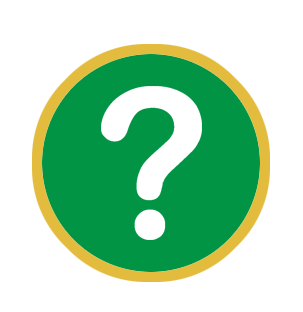 ¿Cuál es el cuarto mandamiento?
[Speaker Notes: 1. ¿Cuál es el cuarto mandamiento?
Deja que los estudiantes contesten.]
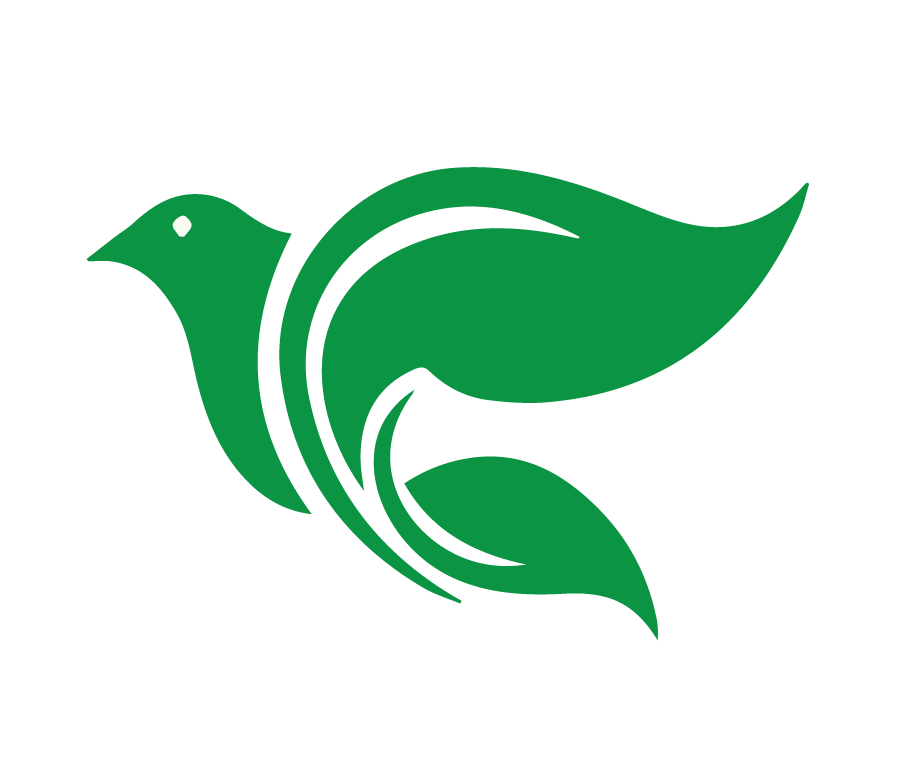 4
Honra a tu padre y a tu madre, para que te vaya bien y seas de larga vida sobre la tierra. 

Éxodo 20:12
[Speaker Notes: 1. ¿Cuál es el cuarto mandamiento?
Deja que los estudiantes contesten. 

El cuarto mandamiento es “Honra a tu padre y a tu madre, para que tus días se alarguen en la tierra que Jehová tu Dios te da.” Éxodo 20:12]
Efesios 6:1-3

Hijos, obedezcan a sus padres en el nombre del Señor, porque esto es justo. Honra a tu padre y a tu madre, que es el primer mandamiento con promesa; para que te vaya bien, y tengas una larga vida sobre la tierra.
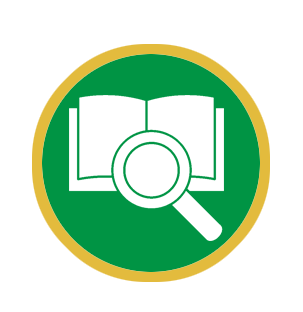 [Speaker Notes: También vemos el cuarto mandamiento en el Nuevo Testamento: 

“Hijos, obedezcan a sus padres en el nombre del Señor, porque esto es justo. Honra a tu padre y a tu madre, que es el primer mandamiento con promesa; para que te vaya bien, y tengas una larga vida sobre la tierra.” Efesios 6:1-3]
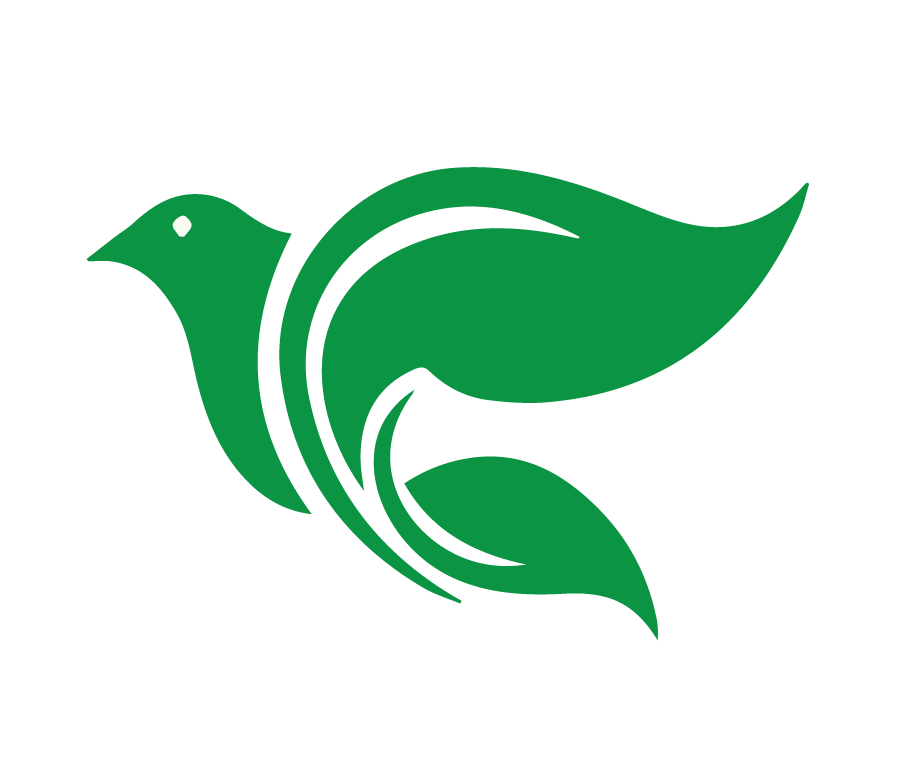 Los padres son representantes de Dios. Los usa para bendecir a sus hijos. 

¿Cómo honramos a nuestros padres?
[Speaker Notes: Dios usa a los padres para bendecir a sus hijos. Recibimos nuestros cuerpos y vidas de nuestros padres. Nos nutren, nos cuidan. 
Los padres son los representantes de Dios. Dios no sólo nos ha ordenado amar a nuestros padres, sino también honrarlos. (estimarlos, respetarlos, someterse a ellos, servirles con humildad y reverencia)]
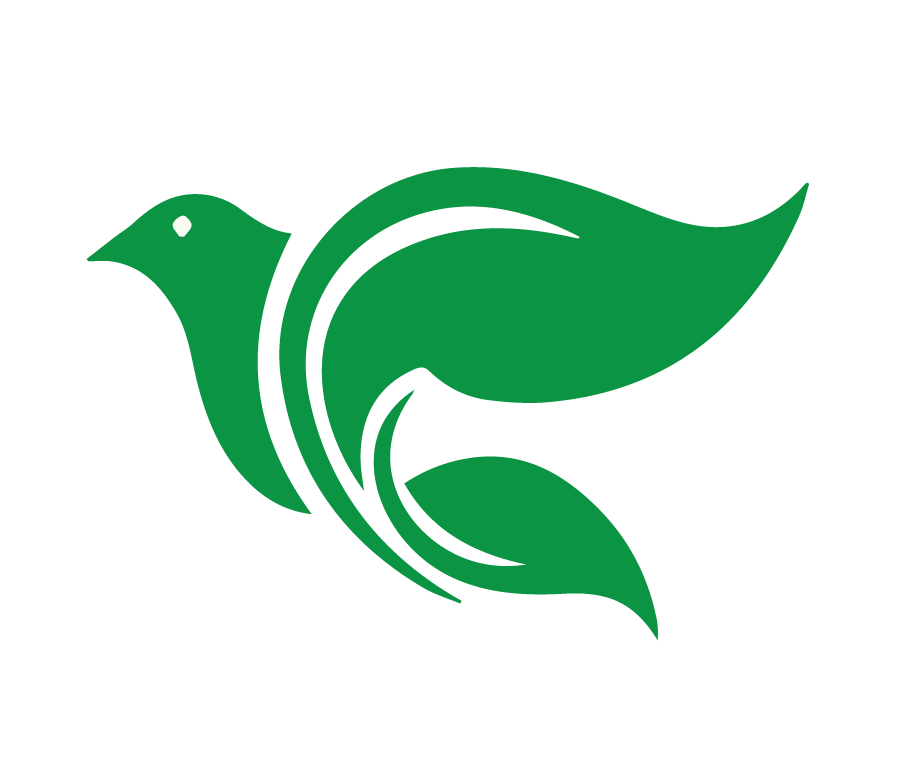 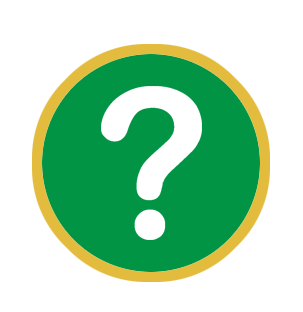 Aparte de nuestros padres, ¿quiénes son algunas de las autoridades incluidas en el cuarto mandamiento?
[Speaker Notes: 2. En el cuarto mandamiento, Dios ha elegido colocar a las autoridades sobre nosotros como representante. Las autoridades más familiares para nosotros son nuestros padres. Pero, por nuestro propio bien, Dios también ha colocado otros representantes sobre nosotros. Aparte de nuestros padres, ¿quiénes son algunas de las autoridades incluidas en el cuarto mandamiento? 
Deja que los estudiantes contesten.]
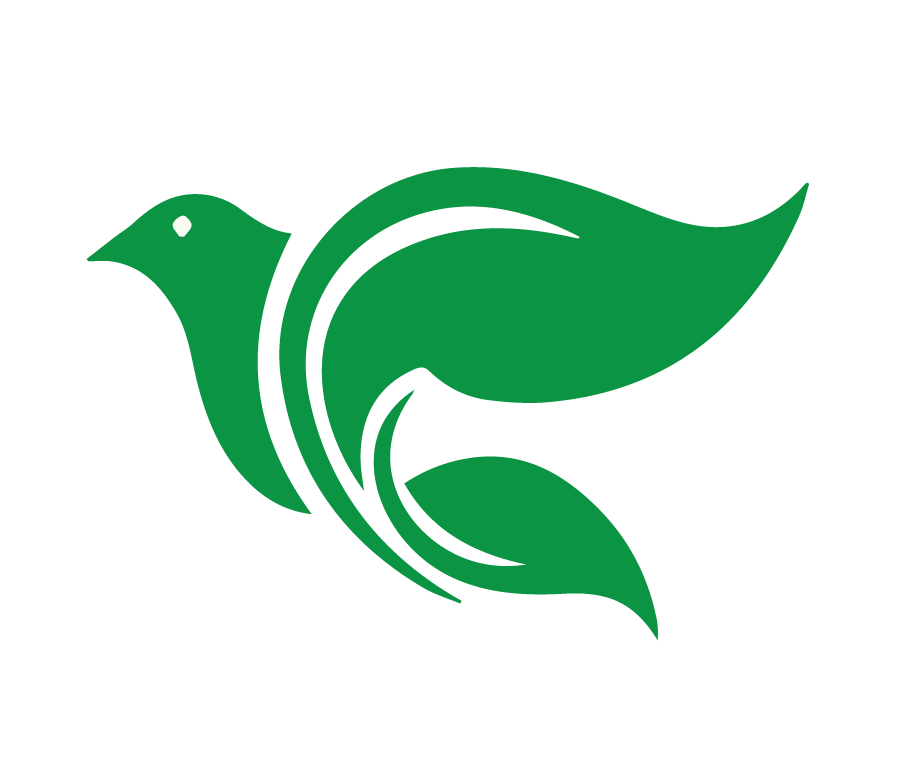 Autoridades incluidas en el cuarto mandamiento
Líderes de la iglesia (Hebreos 13:17)
Líderes en el gobierno (Marcos 12:17)
Supervisores y jefes (Efesios 6:5-8)
Policía, maestros, etc. (Romanos 13:1)
[Speaker Notes: 2. En el cuarto mandamiento, Dios ha elegido colocar a las autoridades sobre nosotros como representantes de Él. Las autoridades más familiares para nosotros son nuestros padres. Pero, por nuestro propio bien, Dios también ha colocado otros representantes sobre nosotros. Aparte de nuestros padres, ¿quiénes son algunas de las autoridades incluidas en el cuarto mandamiento? 
Deja que los estudiantes contesten. 

Las respuestas varían, pero aquí algunos ejemplos de autoridades incluidas en el cuarto mandamiento, padres de sangre, padres de trabajo, padres de naciones y padres de congregaciones)

Líderes de la iglesia (Hebreos 13:17 Obedezcan a sus pastores, y respétenlos)
Líderes en el gobierno (Marcos 12:17 Entonces Jesús les dijo: “Pues den al César lo que es del César, y a Dios lo que es de Dios.”)
Supervisores y jefes (Efesios 6:5-8 Ustedes, los siervos, obedezcan a sus amos terrenales con temor y temblor, y con sencillez de corazón, como obedecen a Cristo)
Policía, maestros, etc. (Romanos 13:1 todos debemos someternos a las autoridades, pues no hay autoridad que no venga de Dios. Las autoridades que hay han sido establecidos por Dios)]
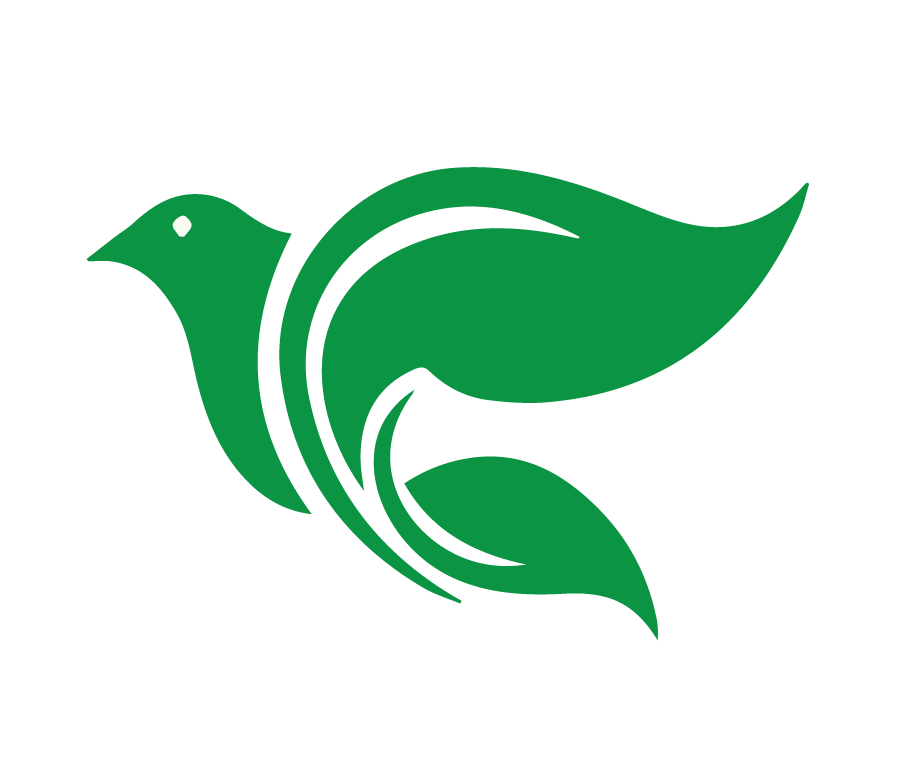 Las autoridades que Dios nos ha dado
A través de ellas, Dios nos concede alimento, casa, protección seguridad, educación. Nos preserva. 

Las autoridades cristianas cumplen fielmente sus deberes cuidando a sus “hijos”.
[Speaker Notes: 3. Las autoridades que Dios nos ha dado. 

A través de diversas autoridades, Dios nos concede alimento, casa, protección, seguridad, educación y a través de ellas nos preserva. 
Las autoridades cristianas cumplen fielmente sus deberes cuidando a sus “hijos” y educándolos para alabar y honrar a Dios.]
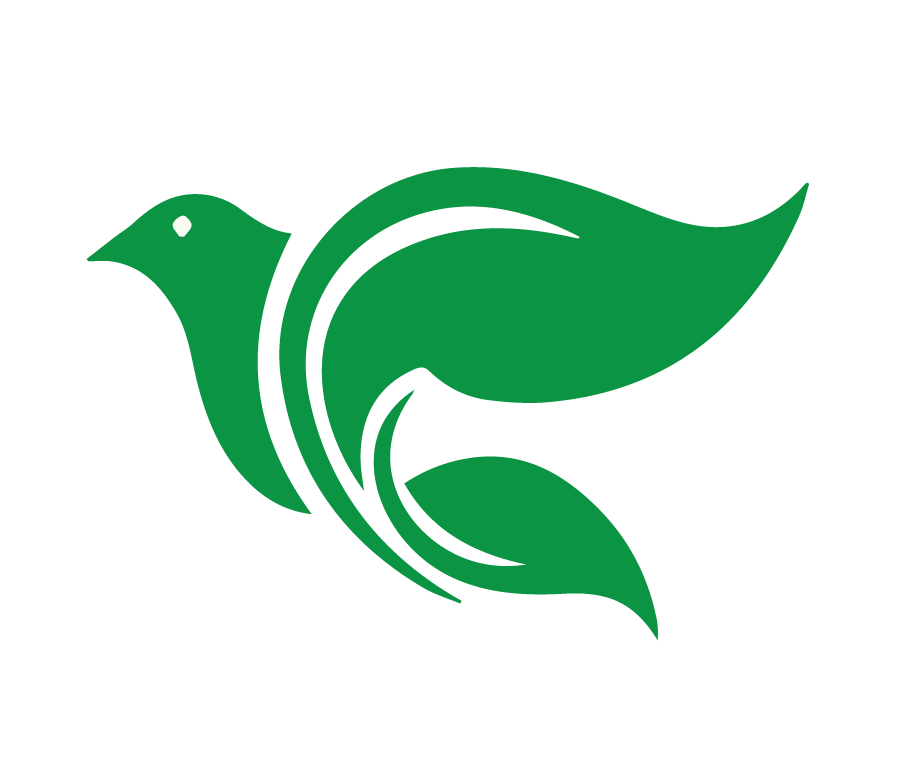 Las autoridades que Dios nos ha dado
Podrían no ser perfectos
Pero Dios quiere que les honremos, sirvamos, amemos y obedezcamos
no significa que quedemos  en relaciones abusivas o en situaciones contra la voluntad de Dios
Pero motivados por el amor de Cristo, obedecemos la voluntad de Dios
[Speaker Notes: 3. Las autoridades que Dios nos ha dado. 
Las autoridades podrían no ser perfecto (abusadores, corruptos, etc.) 
Pero Dios quiere que les honremos, sirvamos, amemos y obedezcamos
No es decir qué quedamos en relaciones abusivos o en situaciones contra la voluntad de Dios
Padres abusadores, Líderes espirituales abusadores etc. 
Pueden usar escritura para hacer que otros los obedezcan. Es un tipo de abuso espiritual, usando la Palabra de Dios para compartir verdades que NO son de Dios. 
Hablamos más de este asunto cuando llegamos a la parte de aplicación
Motivado por el amor de Cristo, obedecemos la voluntad de Dios.]
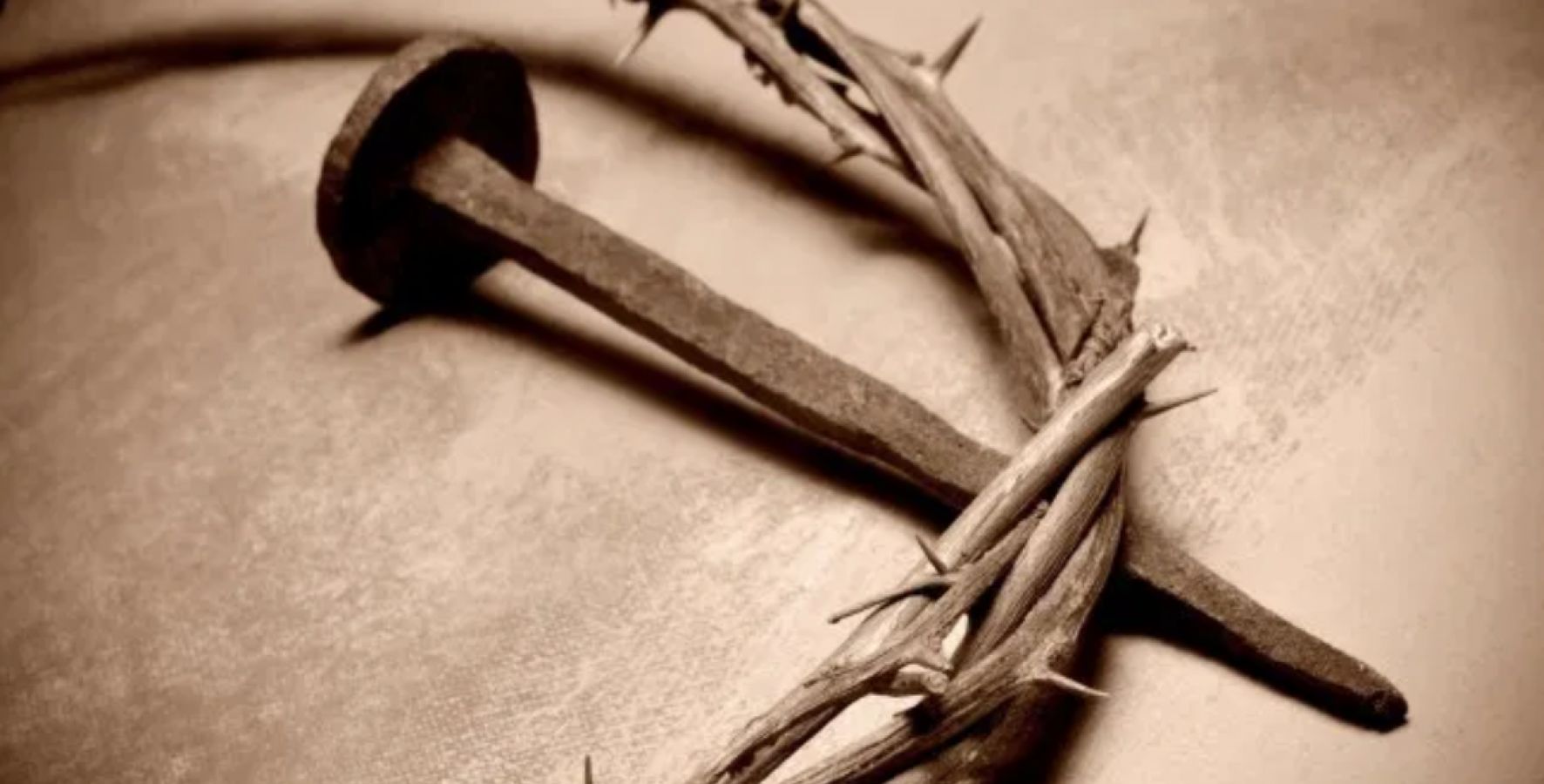 [Speaker Notes: ¡Damos gracias a Dios por autoridades buenas en nuestras vidas! 

Pero, también sufrimos cuando vivimos bajo malos autoridades guiado por el pecado. Clamamos a Dios y buscamos ayuda de él por la iglesia o programas sociales. 

Mirando la violencia e injusticia en este mundo nos hace recordar que nosotros tampoco somos perfectos. Merecemos castigo por nuestra infidelidad. 

Recordamos las palabras de Hebreos 4:15-16 “No tenemos un sumo sacerdote que no pueda compadecerse de nuestras debilidades, sino uno que fue tentado de la misma manera que nosotros, aunque sin pecado. Por tanto, acerquémonos confiadamente al trono de la gracia, para alcanzar misericordia y hallar gracias para cuando necesitemos ayuda.” 

Nuestro Dios es un Buen Padre que nos ama más allá de lo imaginable y que envió a Su Hijo a obedecer perfectamente el cuarto mandamiento en nuestro lugar.]
Colosenses 3:17

Y todo lo que hagan, ya sea de palabra o de hecho, háganlo en el nombre del Señor Jesús, dando gracias a Dios el Padre por medio de él.
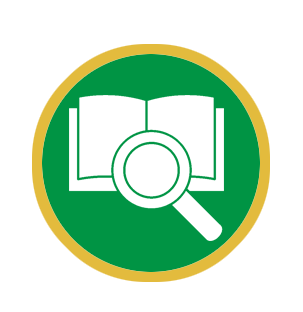 [Speaker Notes: Colosenses 3:17 “Y todo lo que hagan, ya sea de palabra o de hecho, háganlo en el nombre del Señor Jesús, dando gracias a Dios el Padre por medio de él.” Dios, guíenos a respetar y honrar las autoridades en palabra, acción y mente.]
El cuarto mandamiento agrega una promesa. Dice, “Honra a tu padre y a tu madre, para que te vaya bien y seas de larga vida sobre la tierra.” 

¿Qué nos dice la promesa agregada acerca del mandamiento?
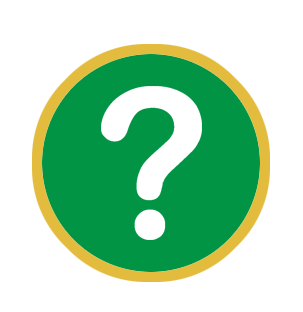 [Speaker Notes: 4. El cuarto mandamiento agrega una promesa. Dice “Honra a tu padre y a tu madre, para que te vaya bien y seas de larga vida sobre la tierra.” ¿Qué nos dice la promesa agregada acerca del mandamiento? 
Muestra la preocupación misericordiosa de Dios por nuestro bienestar aquí en la tierra. Dios quiere bendecirnos!
La bendición en el cuarto mandamiento NO es una bendición merecida, pues nunca podemos honrar perfectamente a nuestros padres. Si vivimos una larga vida, es porque nuestro Dios de misericordia nos ha bendecido en su buena voluntad. 
Isaías 64:6 Todos nuestros actos de justicia son como un trapo lleno de inmundicia. 
Dios cumple esta promesa de manera natural; por lo general, cuando escuchamos a las autoridades y las obedecemos, vienen bendiciones terrenales. Uno tendrá una vida más larga y tranquila. (Si obedezco las leyes de tránsito, es más probable que evite accidentes)]
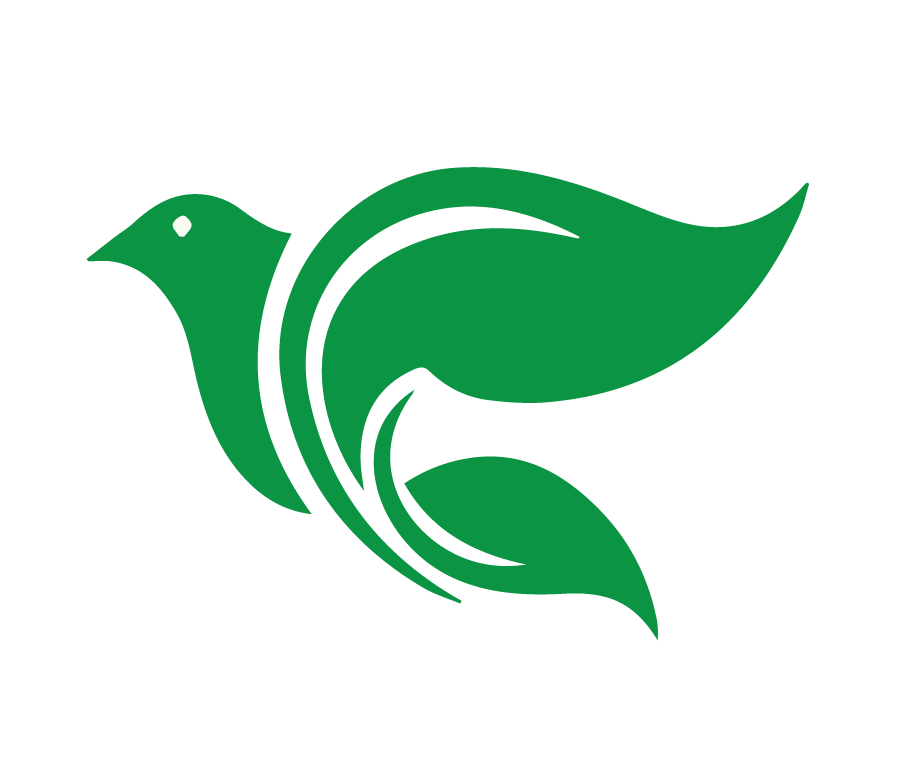 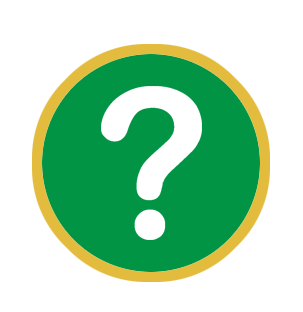 ¿Qué protege Dios con el cuarto mandamiento?
[Speaker Notes: 5. ¿Qué protege Dios con el cuarto mandamiento?
Deja que los estudiantes contesten. 

Este mandamiento protege a los representantes de Dios. 
Las bendiciones que recibimos de autoridades: instrucción en la Palabra salvadora, ley y orden, necesidades diarias, amoroso cuidado)]
Analizar el cuarto mandamiento.
Objetivos de la Lección
Analizar el quinto mandamiento.
Determinar el uso correcto y la aplicación del cuarto y quinto mandamiento en la vida del creyente.
[Speaker Notes: 1. Analizar el cuarto mandamiento. 
2. Analizar el quinto mandamiento. 
3. Determinar el uso correcto y la aplicación del cuarto y quinto mandamiento en la vida del creyente.]
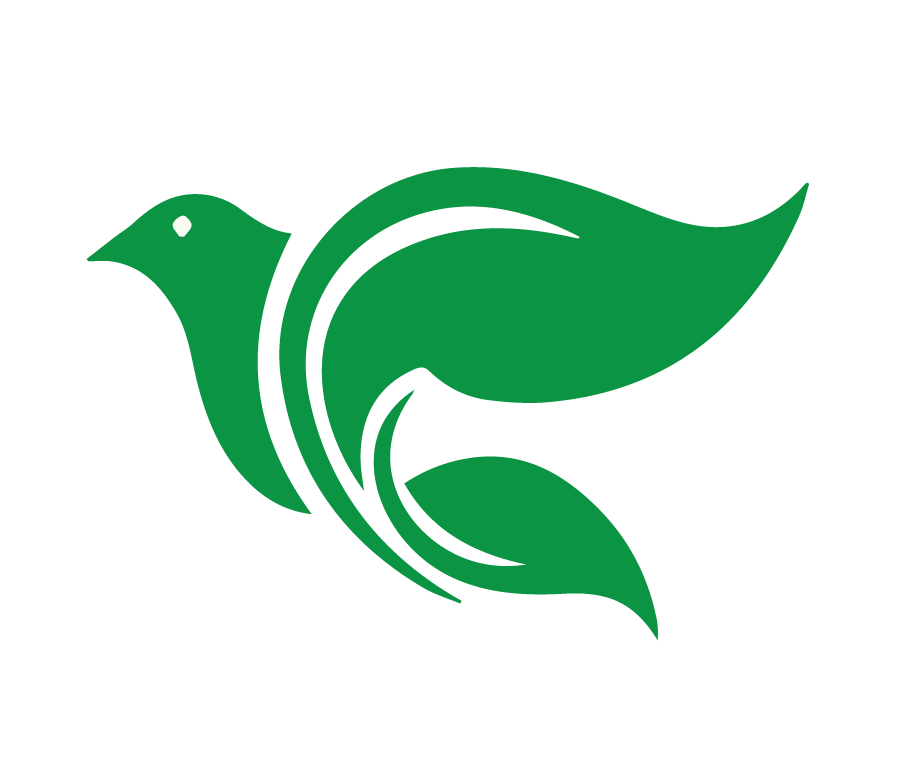 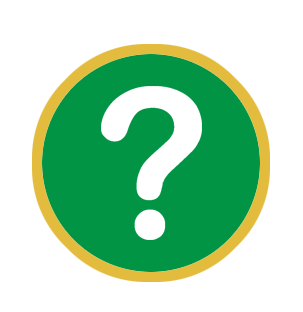 ¿Cuál es el quinto mandamiento?
[Speaker Notes: 1. ¿Cuál es el quinto mandamiento?
Deja que los estudiantes contesten.]
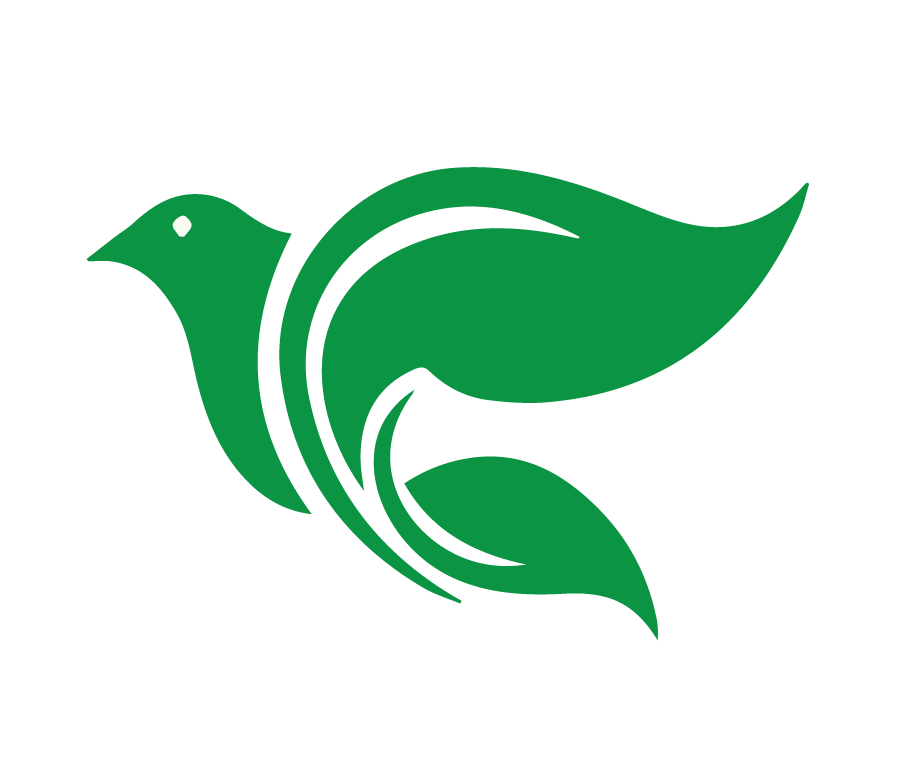 5
No matarás.

Éxodo 20:13
[Speaker Notes: El quinto mandamiento es “No matarás.” Éxodo 20:13

La vida es un don precioso de Dios. El tiempo que Dios nos da aquí en esta tierra es nuestro tiempo de gracia. Dios desea que apreciemos y protegemos el precioso don de la vida.]
Mateo 5:21-22

Ustedes han oído que se dijo a los antiguos: “No matarás”, y que cualquiera que mate será culpable de juicio. Pero les digo que cualquiera que se enoje contra su hermano, será culpable de juicio.
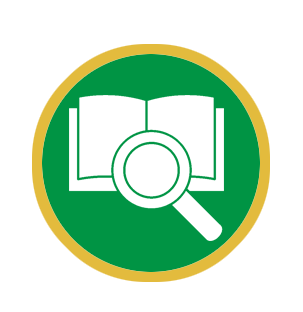 [Speaker Notes: También vemos el quinto mandamiento en el Nuevo Testamento en las palabras de Jesús: 

“Ustedes han oído que se dijo a los antiguos: ‘No matarás”, y que cualquiera que mate será culpable de juicio. Pero yo les dijo que cualquiera que se enoje contra su hermano, será culpable de juicio, y cualquiera que a su hermano le diga ‘necio’, sería culpable ante el concilio, y cualquiera que le diga ‘fatuo’, quedará expuesto al infierno de fuego.” Mateo 5:21-22

Por Mateo 5 vemos que quebramos el quinto mandamiento cuando guardamos enojo y malos pensamientos contra un hermano.]
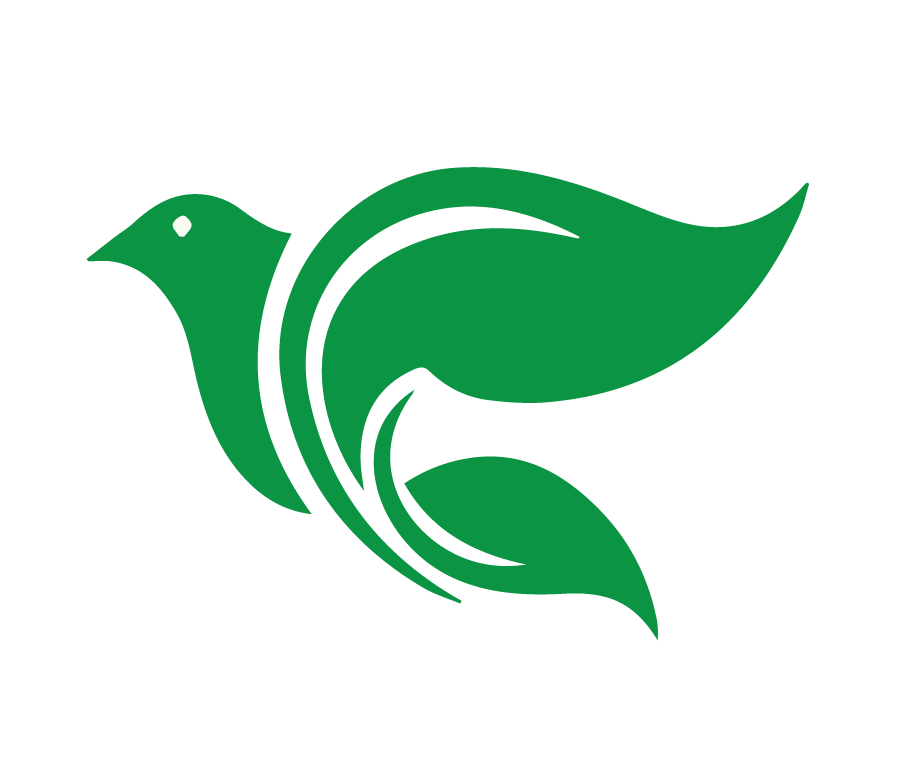 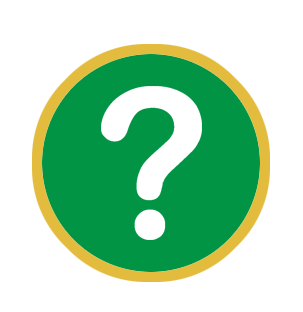 ¿Qué protege Dios con el quinto mandamiento?
[Speaker Notes: 2. ¿Qué protege Dios con el quinto mandamiento?
Deja que los estudiantes contesten. 

Este mandamiento protege el don del cuerpo y el don de la vida. 
El quinto mandamiento nos muestra otra manera en que podemos amar a nuestro prójimo. Dios quiere que cuidemos físicamente a los que están a nuestro alrededor y que evitemos comportamientos que los lastimarían. 
Dios quiere tener a todos defendidos, liberados y protegidos de la maldad y violencia, y ha puesto este mandamiento como muro, fortaleza y refugio alrededor de nuestro prójimo, para que nadie les haga daño.]
¿Qué quiere Dios que hagamos según el quinto mandamiento?
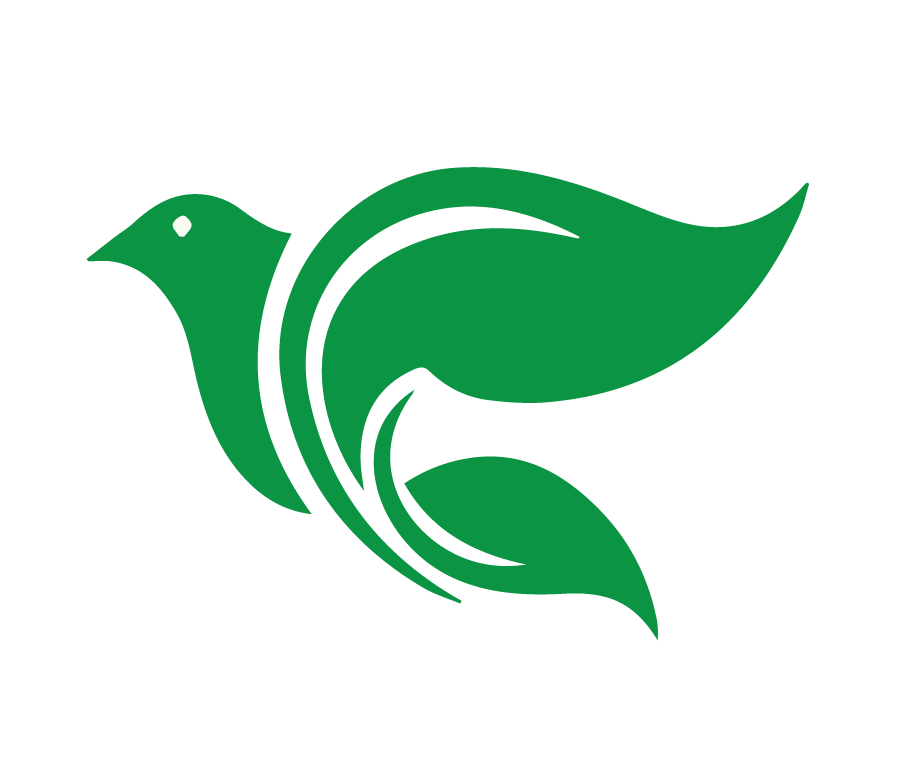 Amemos a nuestro prójimo (1 Juan 4:7)

Animemos, apoyemos, seamos pacientes, no paguemos mal por mal, hagamos el bien 
(1 Tesalonicenses 5:14-15)

Seamos bondadosos y misericordiosos, perdonemos como Dios (Efesios 4:31-32)

Ayudemos en toda necesidad corporal
[Speaker Notes: 3. ¿Qué quiere Dios que hagamos según el quinto mandamiento? 
Deja que los estudiantes contesten. 

Dios quiere que amemos nuestros prójimos. (Amémonos unos a otros 1 Juan 4:7)
Dios quiere que animemos, apoyemos, seamos pacientes, no pagamos mal por mal, procuren siempre hacer el bien (1 Tesalonicenses 5:14,15)
Dios quiere que seamos bondadosos y misericordiosos, y perdonamos unos a otros, así como también Dios los perdonó a nosotros en Cristo. (Efesios 4:31,32)
Dios quiere que ayudemos y seamos amigos de todos en toda necesidad corporal (El Buen Samaritano, Mateo 25:35-36)]
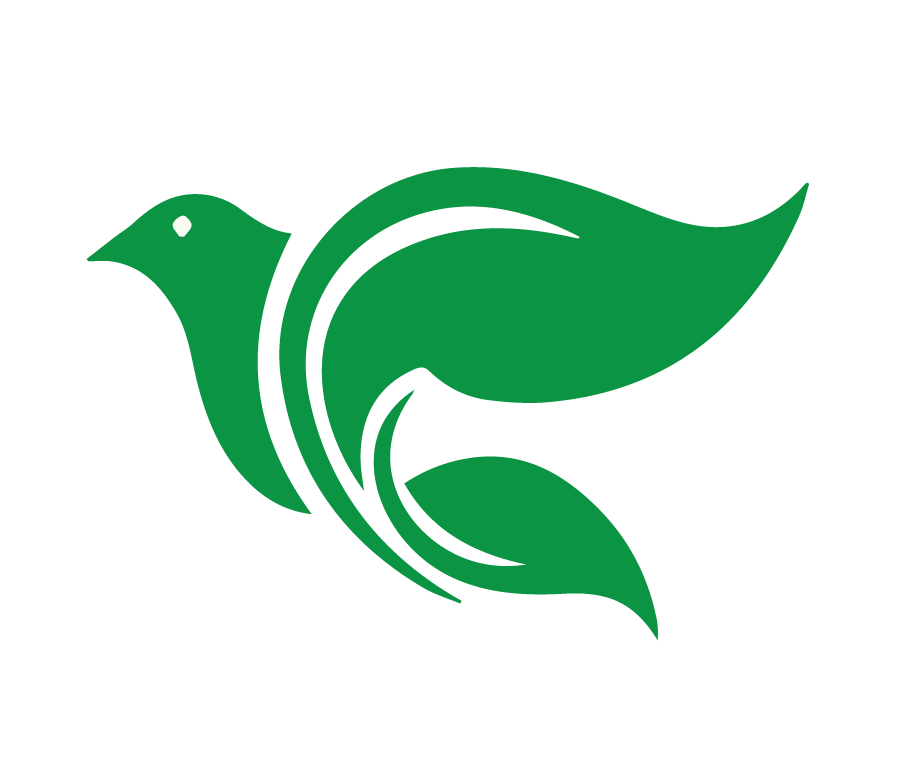 Ley y Evangelio
Mateo 15:19
Porque del corazón salen los malos deseos. 

1 Pedro 2:24 
Él mismo llevó en su cuerpo nuestros pecados al madero, para que nosotros, Muertos ya al pecado, vivamos para la justicia. Por sus heridas fueron ustedes sanados.
[Speaker Notes: 4. Ley y evangelio

Mientras consideramos el cuarto y quinto mandamiento, y nuestras acciones con los que nos rodean, nos llamarán la atención nuestros pecados. 

Mateo 15:19 Porque del corazón salen los malos deseos. Dios considera que nuestros pensamientos y palabras son pecaminosos. Somos completamente pecaminosos. El pecado viene del corazón. 

Esta es la ley de Dios obrando en nuestros corazones. Nos prepara para el mensaje del Salvador. 

Jesús obedeció perfectamente el cuarto y quinto mandamiento por nosotros como nuestro sustituto a los ojos de Dios ya que no los hemos obedeció perfectamente; y nos perdona las ocasiones en que hemos pecado contra estos mandamientos porque él murió para pagar la deuda de esos pecados. 

Estas buenas noticias nos dan gozo que nos motiva a agradecer a Dios con nuestras vidas. 

1 Pedro 2:24 Él mismo llevó en su cuerpo nuestros pecados al madero, para que nosotros, muertos ya al pecado, vivamos para la justicia. Por sus heridas fueron ustedes sanados.]
Analizar el cuarto mandamiento.
Objetivos de la Lección
Determinar el uso correcto y la aplicación del cuarto y quinto mandamiento en la vida del creyente.
Analizar el quinto mandamiento.
[Speaker Notes: 1. Analizar el cuarto mandamiento. 
2. Analizar el quinto mandamiento. 
3. Determinar el uso correcto y la aplicación del cuarto y quinto mandamiento en la vida del creyente.]
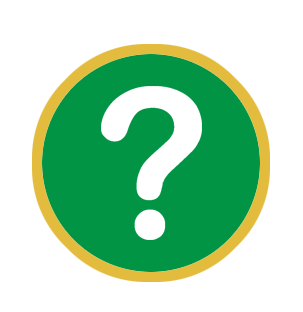 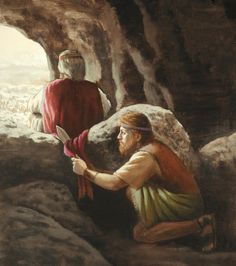 ¿Qué imagen y aplicación práctica nos muestra David sobre el cuarto y quinto mandamiento en 1 Samuel 24:1-13?
[Speaker Notes: 1. ¿Qué imagen y aplicación práctica nos muestra David sobre el quinto mandamiento en 1 Samuel 24:1-13 mencionado en el video de la tarea? 
Deja que los estudiantes contesten. 

En primero de Samuel capítulo 24, David fue perseguido por el rey Saúl. Saúl no quería que David fuera Rey a pesar de que Dios había designado a David como el próximo gobernante. 
Un día, Saúl y sus soldados buscaban a David en el desierto. Saúl entró en una cueva para aliviarse sin darse cuenta de que David y sus hombres estaban en la misma cueva. Los hombres de David le susurraron: “Esta es una oportunidad perfecta para matar a Saúl.” 
David se negó a matar a Saúl, aunque se arrastró y cortó la esquina de su túnica para que Saúl se diera cuenta de que su vida se había salvado. 
Después de haber cortado el manto del rey, David se sintió muy mal y les dijo a sus hombres: Que el Señor me libre de hacerle daño a mi señor. ¡Él es el ungido del Señor! ¡No puedo extender mi mano contra él! Con estas palabras David reprendió a sus hombres, y no les permitió hacerle ningún daño al rey.” 
David se negó a hacerle daño al rey Saúl porque reconoció a Saúl como su autoridad. Él estaba dispuesto a esperar en el Señor. Por amor y temor de Dios, David guardó el cuarto y quinto mandamiento.]
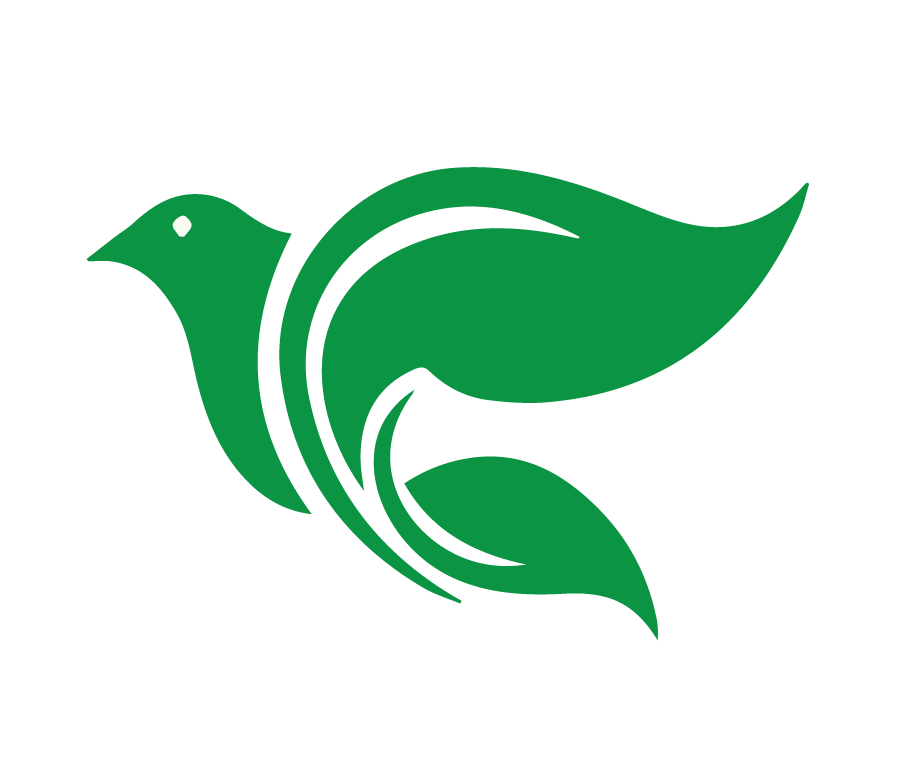 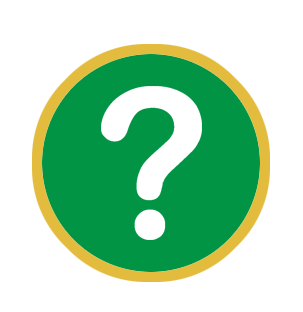 ¿Cómo actuamos bajo autoridades públicas?
Romanos 13:1-2

Todos debemos someternos a las autoridades, pues no hay autoridad 
que no venga de Dios. Las autoridades que hay han sido establecidas por Dios. Por lo tanto, aquel que se opone a la autoridad, en realidad se opone a lo establecido por Dios, y los que se oponen acarrean condenación sobre ellos mismos.
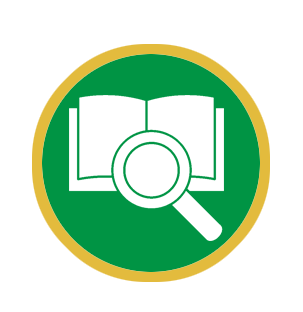 [Speaker Notes: 2. ¿Cómo debemos vivir bajo nuestras autoridades públicas? 
Deja que los estudiantes contesten

Romanos 13:1-2 Todos debemos someternos a las autoridades, pues no hay autoridad que no venga de Dios. Las autoridades que hay han sido establecidas por Dios. Por lo tanto, aquel que se opone a la autoridad, en realidad se opone a lo establecido por Dios, y los que se oponen acarrean condenación sobre ellos mismos. 
No hay autoridad excepto la establecida por Dios. 
Dios tiene toda autoridad, y es él quien la distribuye a sus representantes en la tierra según le parezca conveniente. 
Todos deben someterse a las autoridades. 
Es interesante recordar que, en la época de Pablo, el gobierno civil de Roma era indudablemente pagano en su totalidad. Es probable que Nerón fue el emperador de Roma cuando Pablo escribió esta carta.]
Romanos 13:3-4
Porque los gobernantes  no están para infundir temor a los que hacen lo bueno, sino a los que hacen lo malo. ¿Quieres vivir sin miedo a la autoridad? Haz lo bueno, y tendrás su aprobación, pues la autoridad está al servicio de Dios para tu bien. Pero si haces lo malo, entonces sí debes temer, porque no lleva la espada en vano, sino que está al servicio de Dios para darle su merecido al que hace lo malo.
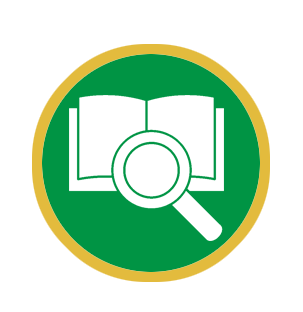 [Speaker Notes: Romanos 13:3-4 Porque los gobernantes no están para infundir temor a los que hacen lo bueno, sino a los que hacen lo malo. ¿Quieres vivir sin miedo a la autoridad? Haz lo bueno, y tendrás su aprobación, pues la autoridad está al servicio de Dios para tu bien. Pero si haces lo malo, entonces sí debes temer, porque no lleva la espada en vano, sino que está al servicio de Dios para darle su merecido al que hace lo malo. 
Es cierto que parte de esos sentimientos tienen sus raíces en el hecho de que los representantes de Dios son seres humanos débiles y pecadores. 
Pero, la mayor razón para el miedo y la ansiedad ante las autoridades es la conciencia de culpabilidad. 
Dios quiere bendecir por medio de las autoridades. 
Cuando las autoridades tienen que intervenir para restaurar el orden y castigar a los malhechores, lo hacen con permiso de Dios. El gobierno es servidor de Dios. 
Siempre queremos actuar en amor y con respeto, aún con los malos. Son de Dios.]
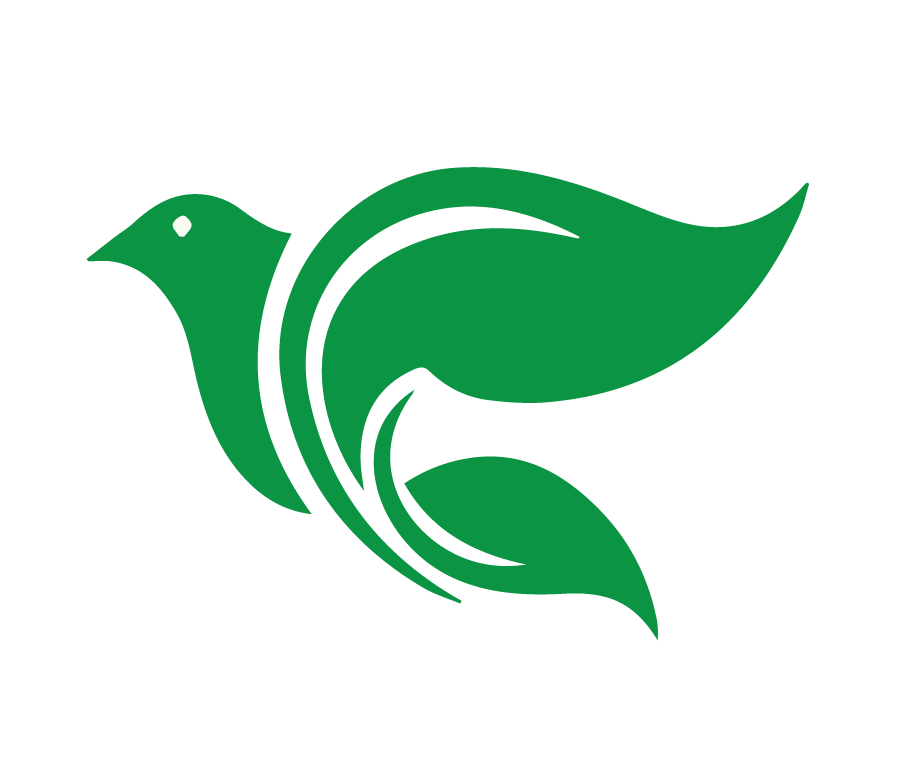 Proverbios 31:8-9

Habla en lugar de los que no pueden hablar; defiende a todos los desvalidos! 
Habla en su lugar, y hazles justicia; defiende a los pobres y menesterosos.
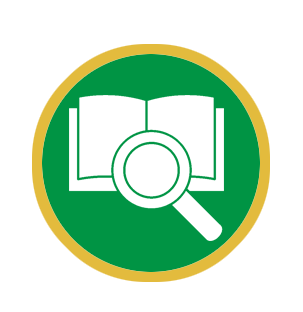 [Speaker Notes: Proverbios 31:8-9 Habla en lugar de los que no pueden hablar; ¡defiende a todos los desvalidos! Habla en su lugar, y hazles justicia; ¡defiende a los pobres y menesterosos! 
Debemos hablar en contra de la injusticia, pero sin faltarles respeto]
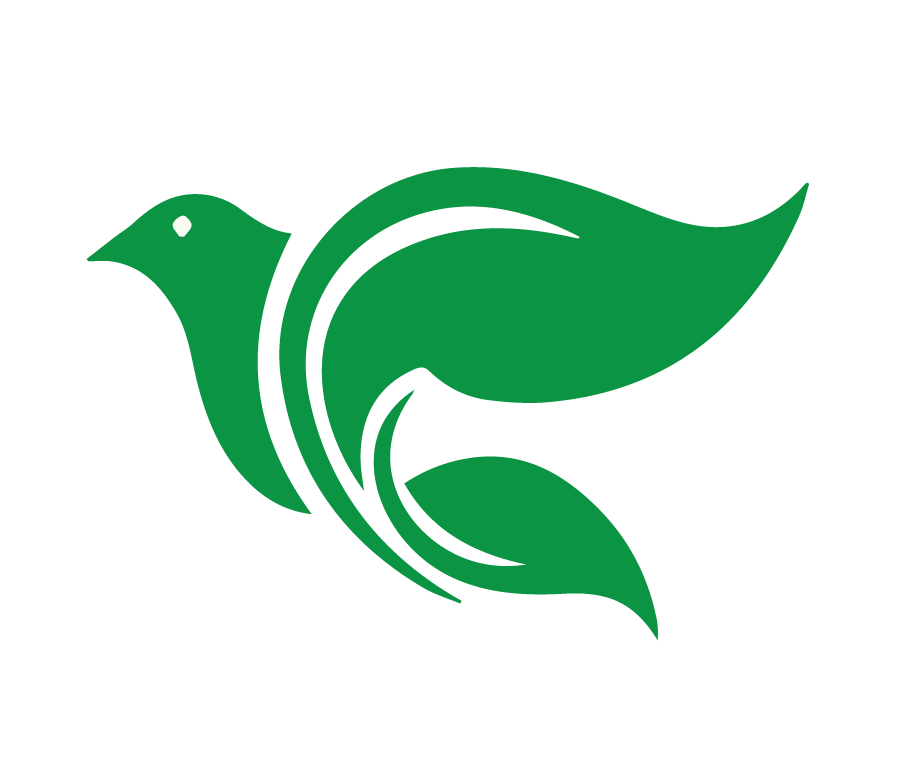 1 Timoteo 2:1-2

Ante todo, exhorto a que se hagan rogativas, oraciones, peticiones y acciones de gracias por todos los hombres; por los reyes y por todos los que ocupan altos puestos, para que vivamos con tranquilidad y reposo, y en toda piedad y honestidad.
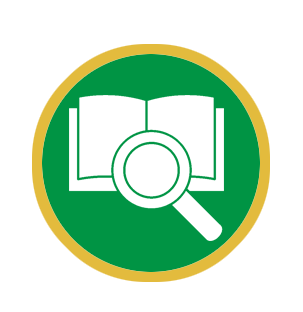 [Speaker Notes: 1 Timoteo 2:1-2 Ante todo, exhorto a que se hagan rogativas, oraciones, peticiones y acciones de gracias por todos los hombres; por los reyes y por todos los que ocupan altos puestos, para que vivamos con tranquilidad y reposo, y en toda piedad y honestidad. 
Orar por ellos]
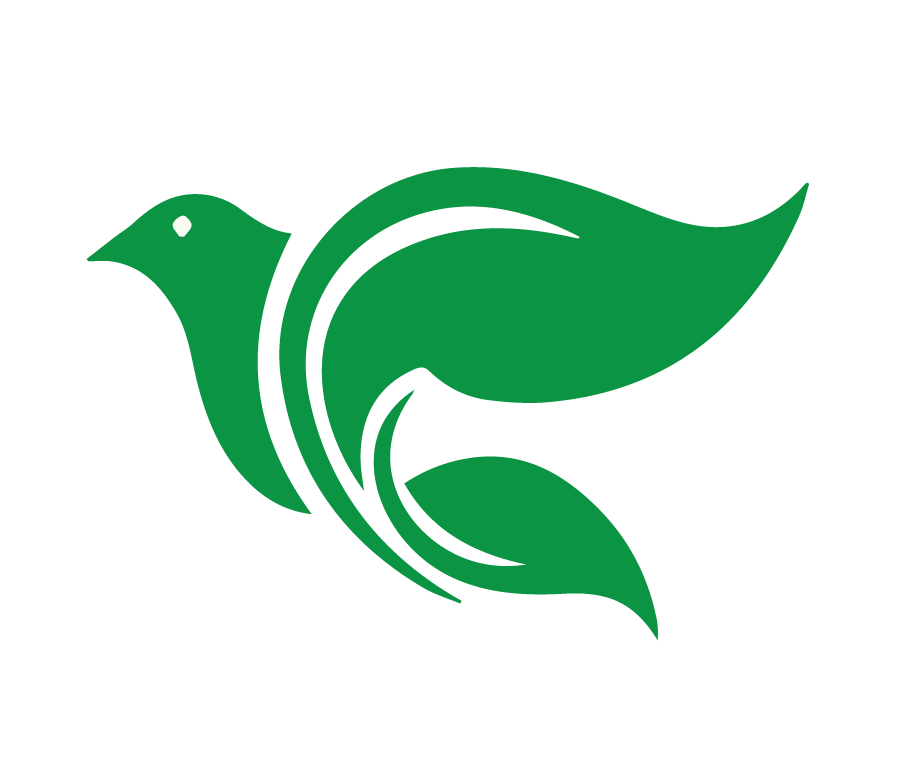 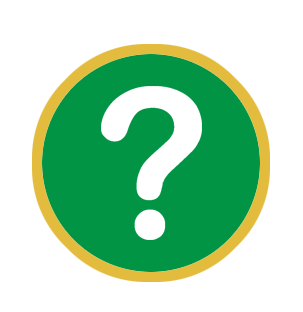 ¿Cuándo debemos no obedecer a los que tienen autoridad sobre nosotros?
[Speaker Notes: 3. ¿Cuándo debemos no obedecer a los que tienen autoridad sobre nosotros? 
Deja que los estudiantes contesten]
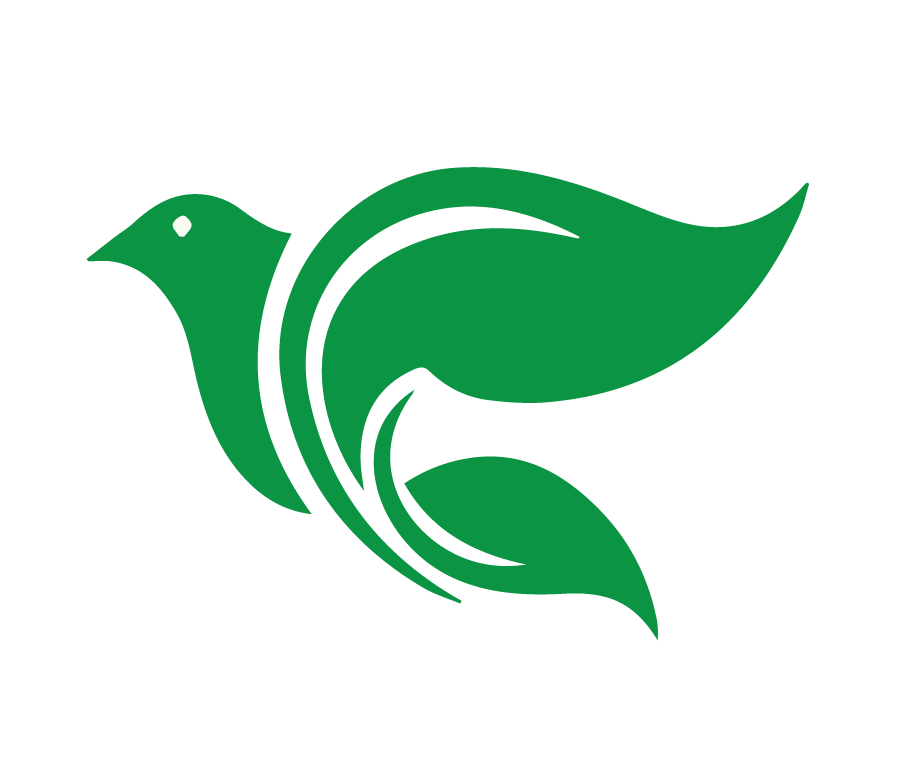 Hechos 5:27-29

(Pedro y los apóstoles ante del concilio)

“Es necesario obedecer a Dios antes que a los hombres.”
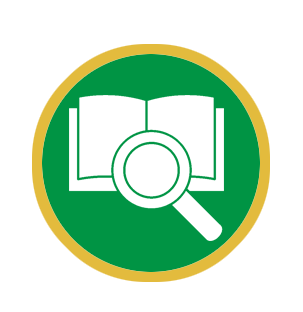 [Speaker Notes: 3. ¿Cuándo debemos no obedecer a los que tienen autoridad sobre nosotros? 
Deja que los estudiantes contesten

Cuando ellos quieren que vayamos en contra de la voluntad de Dios
Hechos 5:27-29 Cuando los llevaron y los presentaron ante el concilio, el sumo sacerdote les dijo: ¿Acaso no les dimos órdenes estrictas de no enseñar en ese nombre? Ahora han llenado a Jerusalén de su doctrina, y quieren culparnos de la muerta de ese hombre.” Pedro y los apóstolos respondieron: “Es necesario obedecer a Dios antes que a los hombres.” 
Dios no quiere que obedezcamos a los que tienen autoridad sobre nosotros si nos dicen que hagamos algo contario a su palabra.]
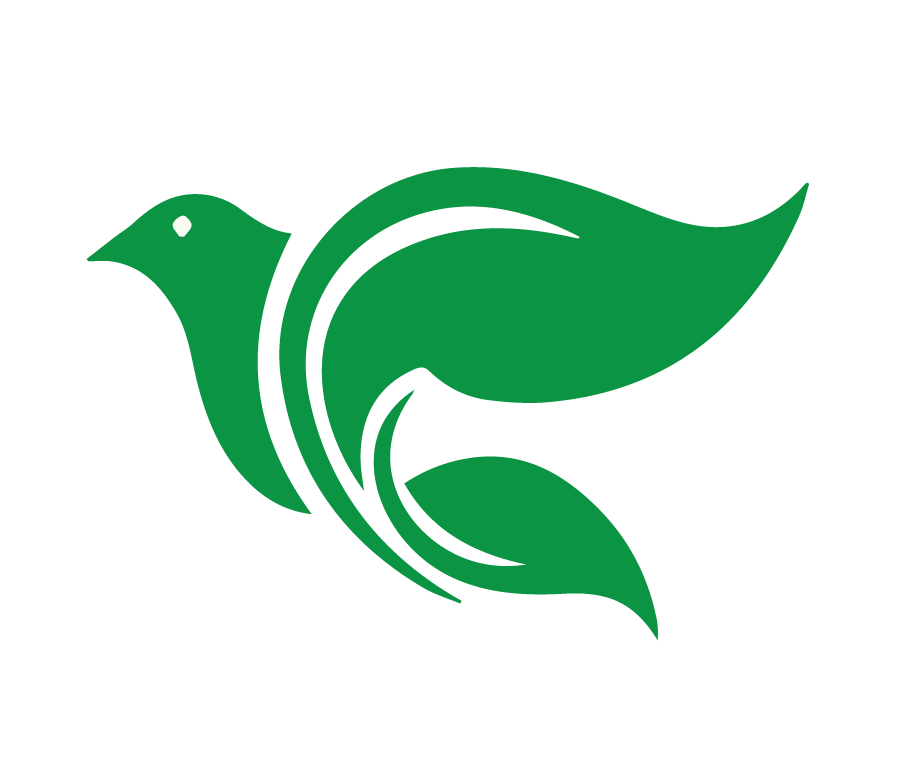 Puntos principales
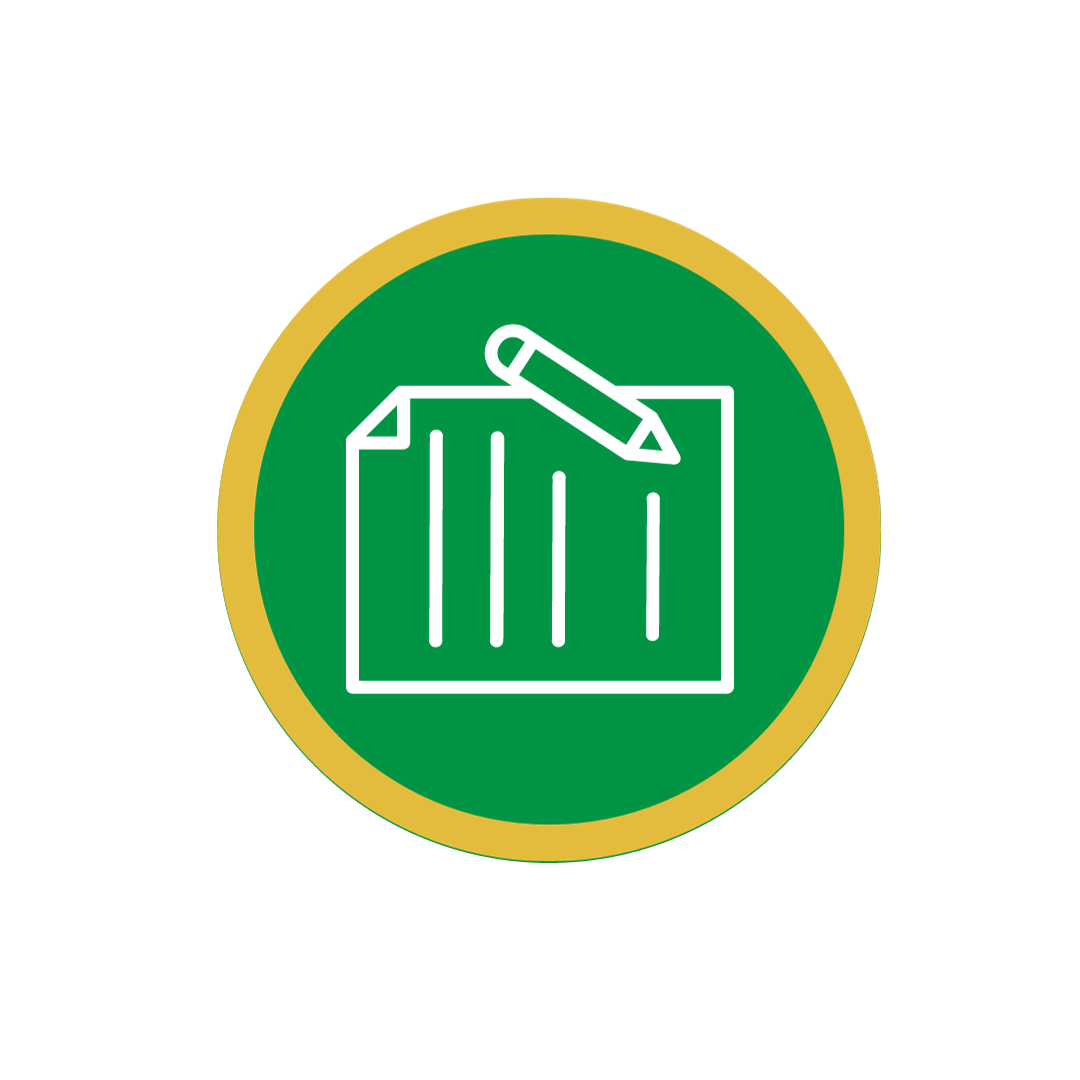 Es la voluntad de Dios que honremos y obedezcamos a nuestras autoridades.
Es la voluntad de Dios que no hagamos mal ni causemos daño a nuestro prójimo en su cuerpo. 
Jesús obedeció perfectamente el cuarto y quinto mandamiento en nuestro lugar.
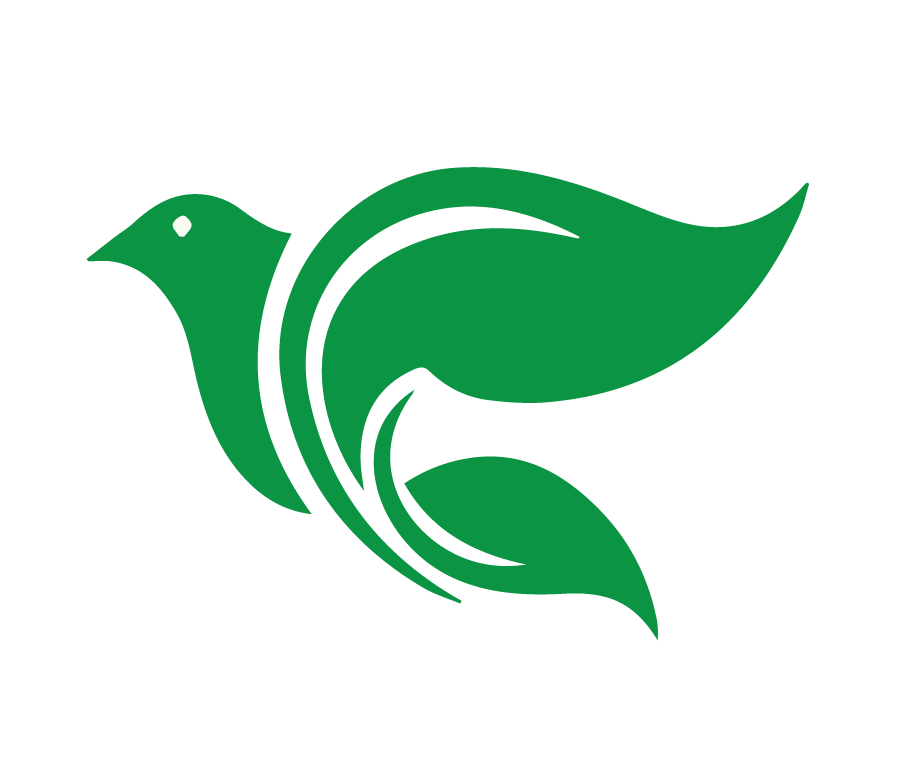 Proyecto Final
8. ¿Cómo resumió Jesús los diez mandamientos?
[Speaker Notes: PROYECTO FINAL
informar a los estudiantes que hay 1 pregunta en el proyecto final que tiene base en Lección 5. Anímales ya empezar en su proyecto final, contestando en sus propias palabras. 
 
8. ¿Cómo resumió Jesús los diez mandamientos? 
Preguntas de Acuerdo Doctrinal: 
22. ¿Crees que Jesús obedeció perfectamente toda la ley de Dios en lugar nuestro y que Él acredita esta obediencia a nosotros por medio de la fe? 
32. ¿Crees que el uso principal de la ley es condenarnos cuando nos muestra, a modo de espejo, nuestros pecados y muestra la necesidad de la salvación? 
33. ¿Crees que otro uso de la ley es frenar la naturaleza pecaminosa por medio de amenazas de castigo? 
34. ¿Crees que otro uso de la ley es guiar a los creyentes en actos de gratitud por el regalo de la salvación?]
¿Qué aplicaciones 
prácticas he aprendido hoy?
[Speaker Notes: 2 Corintios 

Por lo tanto, no nos desanimamos. Y aunque por fuera nos vamos desgastando, por dentro nos vamos renovando de día en día.]
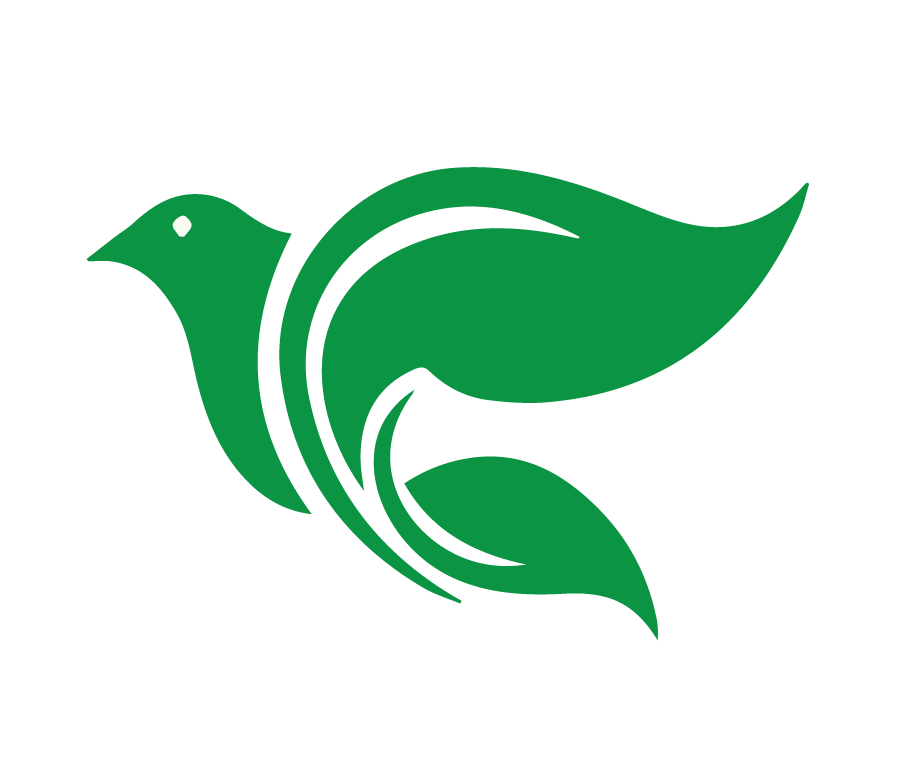 Tarea para la Lección 6
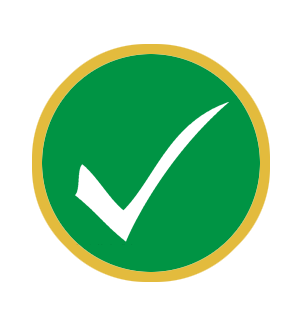 Vea el video
Responda las preguntas
Lea Génesis 39
[Speaker Notes: LA TAREA PARA LECCIÓN 6

1. Vea el video corto de enseñanza: 
2. ¿Cuál es el sexto mandamiento y qué protege Dios con este mandamiento? 
3. ¿En qué sentido la unión fuera del matrimonio destruye tu comunión espiritual con Dios y tu relación personal con tu cónyuge? 
4. Explique su respuesta. ¿Crees que la fidelidad, intimidad, respeto y comunicación intima son valores importantes dentro del matrimonio?
5. Lea Génesis 39]
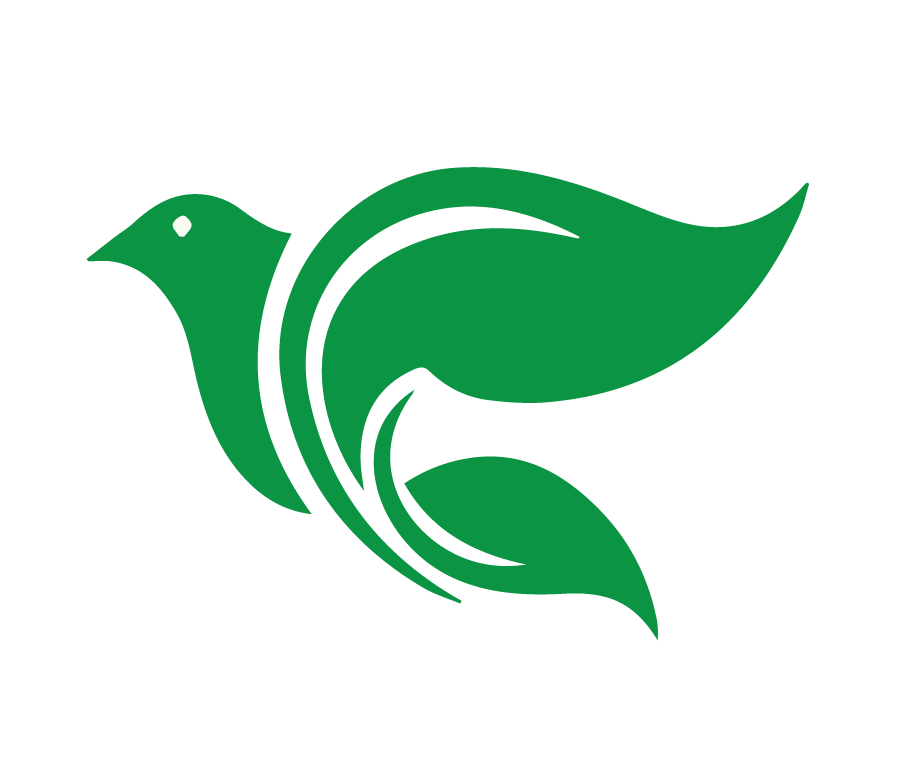 Bendición
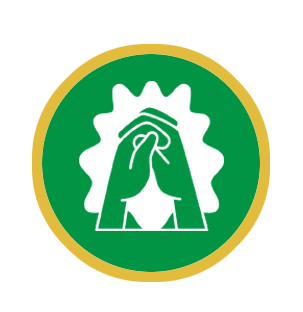 El Señor te bendiga y te guarde. Haga el Señor resplandecer su rostro sobre ti y tenga de ti misericordia. Vuelva el Señor su rostro a ti, y te conceda la paz. Amén. (Números 6:24-26)
[Speaker Notes: 2. Compartir la oración de clausura o la bendición
3. Despedida]
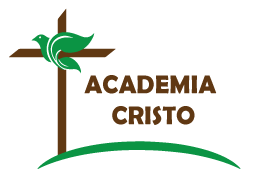 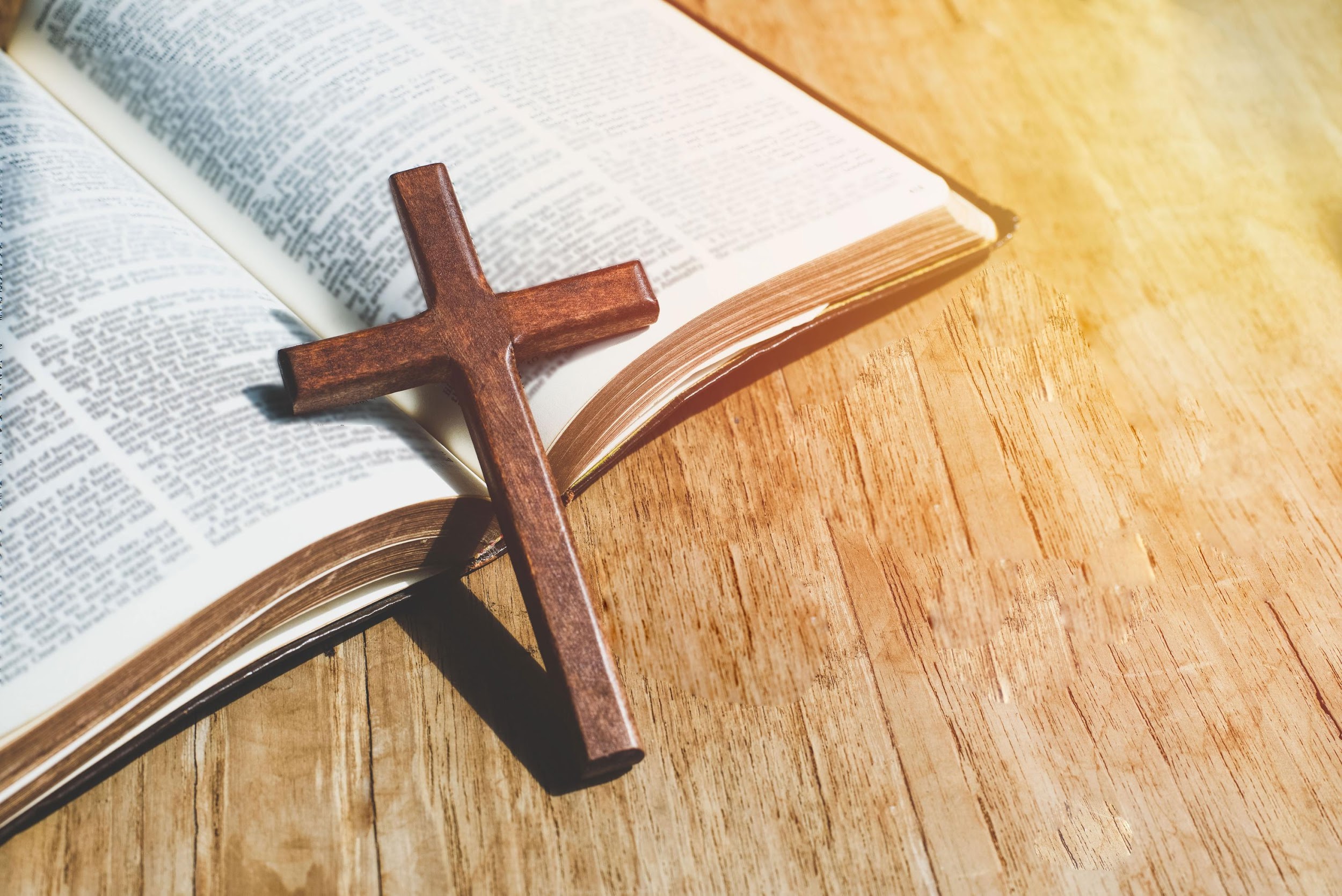 ACADEMIA
CRISTO
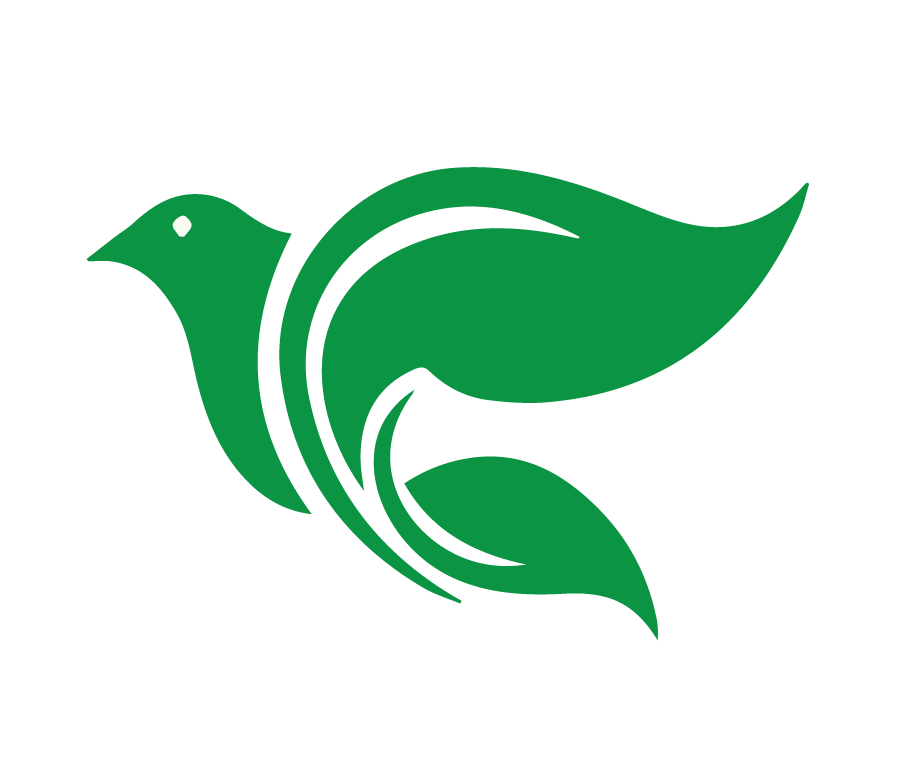 El aborto
[Speaker Notes: El aborto

El aborto es un pecado contra el quinto mandamiento porque termina una vida humana. 

En tragedias como la violación, queremos actuar con amor y apoyo. Abortar no soluciona el problema. Solamente agrega tragedia sobre tragedia. 

En casos de urgencias médicas, queremos hacer todo lo posible para salvar las dos vidas. Una madre incluso podría dar su vida para salvar a su hijo no nacido. 

Queremos hablar acerca del aborto con tacto porque muchas personas han tenido abortos y sufren culpa silenciosamente. Queremos amarlos. Escúchelos. Llore con ellos. Muéstreles a Jesús. El Jesús que ha perdonado incluso el pecado del aborto.]
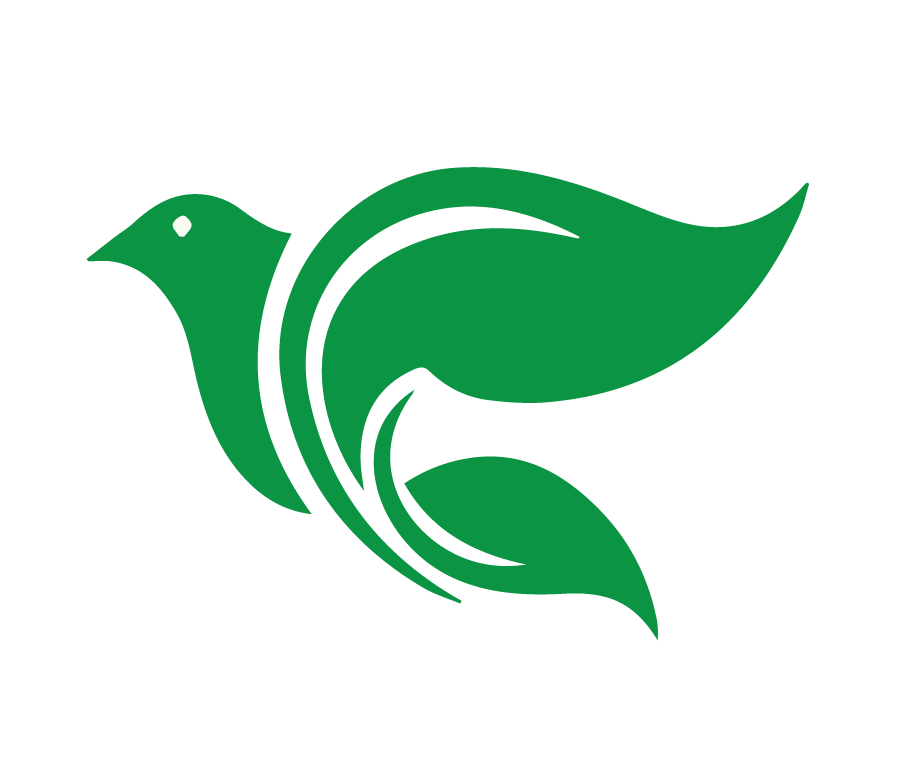 Padres abusivos
[Speaker Notes: 2. Padres abusivos

Considere el capítulo entero de Mateo 18. 
18:2-5 Jesús llamó a un niño, lo puso en medio de ellos, y dijo, “De cierto les digo, que si ustedes no cambian y se vuelen como niños, no entrarán en el reino de los cielos. Así que, cualquiera que se humilla como este niño es el mayor en el reino de los cielos; u cualquiera que recibe en mi nombre a un niño como éste, me recibe a mí. 
18:6 A cualquiera que haga tropezar a alguno de esto pequeños que creen en mí, más le valdría que le colgaran al cuello una piedra de molino, y que lo hundieran en el fondo del mar. 

Queremos llevar a las víctimas a un lugar seguro. Queremos cuidar su seguridad. 

También queremos confrontar el pecado para guiar a la persona al arrepentimiento. 

Nuestro perdón para aquellos que nos han lastimado en el pasado es un camino difícil. Queremos mantener la vista en Jesús y recordarnos constantemente de su perdón para nosotros. Queremos seguir orando que el Señor os enseñe a perdonar.]
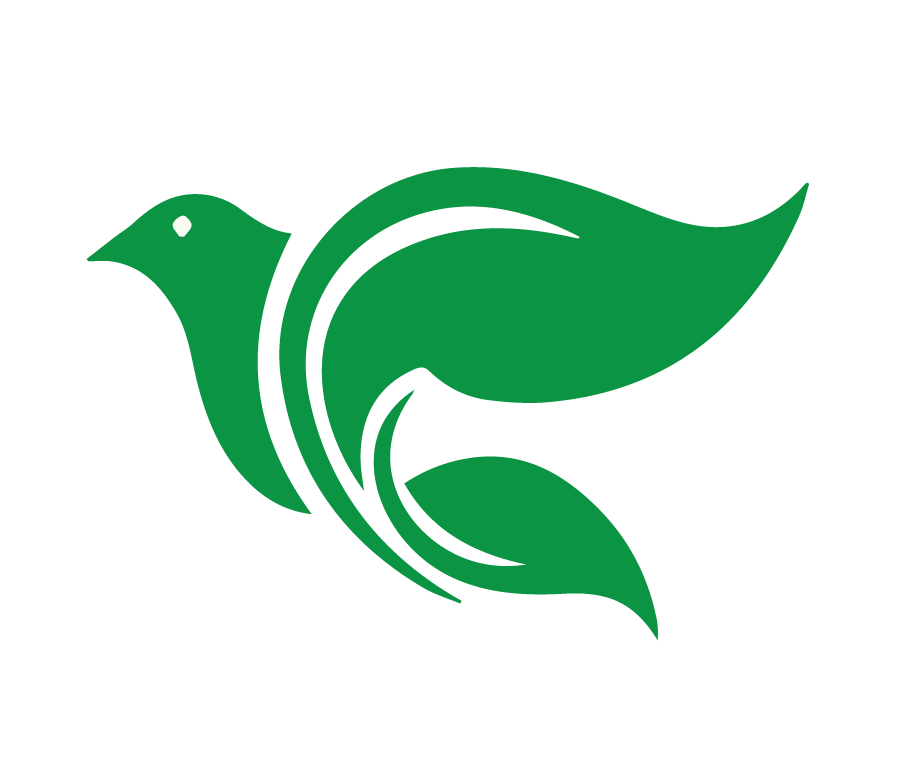 Apedrear a niños desobedientes
[Speaker Notes: 3. El Antiguo Testamento dice que debemos apedrear a niños desobedientes.

Dios ciertamente toma en serio todo pecado, aun los pecados que podríamos no considerar muy importantes. 

Deuteronomio 21:18-21 dice, “Si alguien tiene un hijo testarudo y rebelde, que no atiende a la voz de su padre ni a las de su madre lo llevarán ante los ancianos, a la entrada de la ciudad donde viva, y dirán a los ancianos de la ciudad: “Este hijo nuestro es testarudo y rebelde; no atiende a lo que le decimos, y además es glotón y borracho.” Entonces todos los hombres de la ciudad lo apedrearán, y así morirá, para que quites de en medio de ti el mal, y todo Israel lo sabrá y temerá.” 

Primero, aunque el mandamiento de honrar a nuestros padres aplica a todas las personas de todos los tiempos, esta regla específica de apedrear a niños rebeldes pertenecía solamente al pueblo de Israel. Es parte de la ley civil y no aplica a nosotros hoy. 

Segundo, había un proceso claro para sentenciar a un niño rebelde. La entrada de la ciudad en donde tomaba lugar el proceso era la ubicación oficial y pública de juicio. No debían ejecutar a alguien sin el proceso debido. 

Tercero, esta ley protegía a la comunidad de una persona claramente peligrosa, pero también protegía al hijo o hija porque tenían que parecer ante un juzgado legítimo y no podían ser sentenciados al azar.]
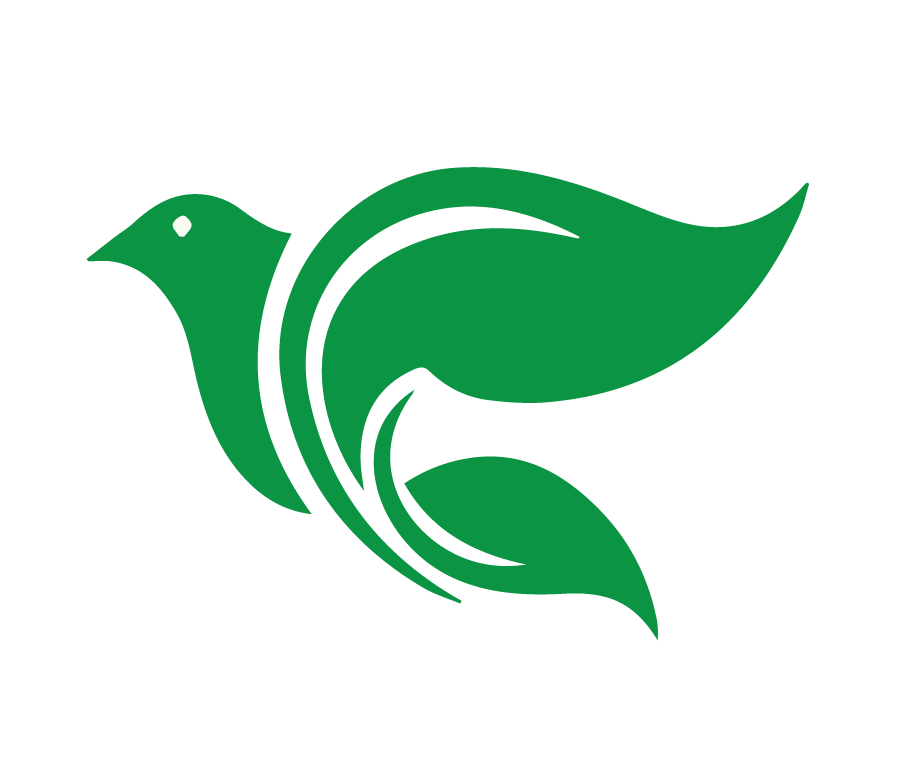 Las fuerzas armadas
[Speaker Notes: 4. Las fuerzas armadas

¿Puedo ser soldado en las fuerzas armadas de mi país? Claro que sí. Cuando formamos parte de las fuerzas armadas, somos los representantes de Dios como vemos en Romanos 13. En Lucas 3, vemos algunos soldados que fueron con Juan el Bautista y preguntaron cómo podrían mostrar frutos de arrepentimiento. Juan el Bautista no mencionó nada acerca de abandonar su oficio. Él les dijo que fueran buenos soldados. Sin embargo, como soldados queremos ser fieles y cuidadosos. Si personas malvadas nos ordenan masacrar a personas claramente inocentes, queremos negarnos a hacer eso, aun si quiere decir nos ejecutan por no realizar la orden.]